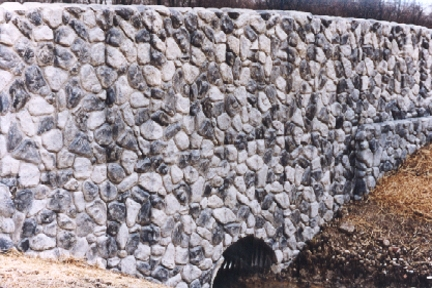 Сучасні БЕТОНИ
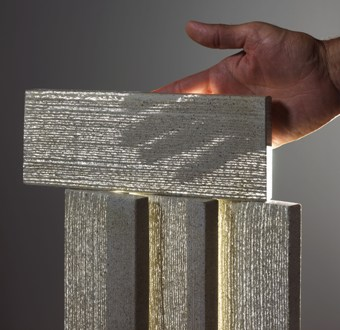 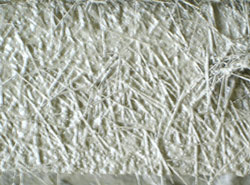 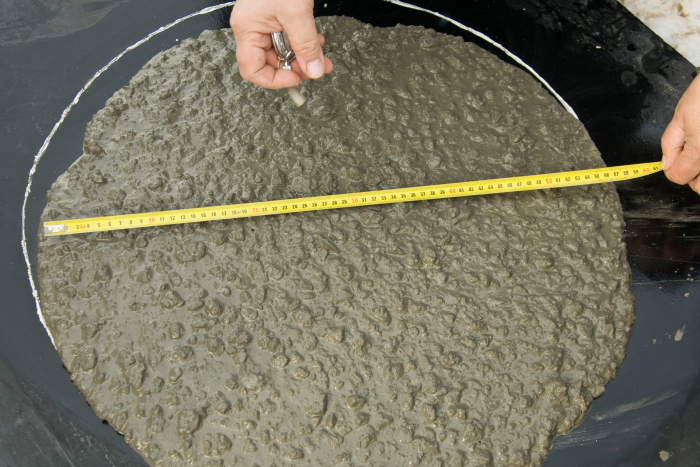 В XXI с. бетон отримає розвиток як один із основних матеріалів для будівництва.
     Вже сьогодні застосовуються понад тисячу видів різних бетонів! від особливо легких із щільністю 100 кг/м³ - до особливо міцних із міцністю понад 100 МПа - та велика різноманітність спеціальних бетонів з різними комплексами властивостей.
Самоущільнюючий бетон
Самоущільнюючий бетон - це бетон, який без впливу додаткової зовнішньої ущільнюючої енергії самостійно, під дією власної ваги і за рахунок високої текучої рухливості, звільняється від повітря, що міститься в ньому, і повністю заповнює простір опалубки, у тому числі між арматурними стрижнями. При цьому залишковий обсяг пор в бетоні, що самоущільнюється, не більше, ніж у звичайному бетоні.
Максимальна зернистість крупного заповнювача для самоущільнюючого бетону складає 16 мм.
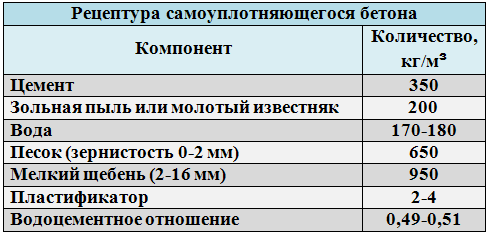 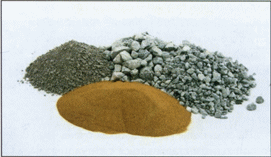 Властивості і переваги 
Бетонна суміш для бетону, що самоущільнюється, характеризується низьким водоцементним співвідношенням (0,38...0,4), при цьому досягаючи дуже високого показника удобоукладаємості - до 70 см. Міцність одержуваного матеріалу становить до 100 МПа. Підвищена щільність матеріалу, відсутність у його структурі великих пор та капілярів перешкоджають проникненню агресивного середовища углиб бетону, знижуючи ризик розвитку процесів корозії. Важливою складовою бетонів, що самоущільнюються, є полімер нового покоління полікарбоксилат – високоефективний комплексний хімічний модифікатор, що з'явився в 1990-х роках. Принцип його полягає в тому, що полікарбоксилати адсорбуються на поверхні цементних зерен і повідомляють їм негативний заряд. В результаті цього цементні зерна взаємно відштовхуються і надають руху цементному розчині, а також мінеральним складовим. Ефективність пластифікації стає вищою, та її дія продовжується при постійному перемішуванні. Тривалість пластифікаційного ефекту полікарбоксилатів, як мінімум, у 3-4 рази більша, ніж при застосуванні звичайних суперпластифікаторів.
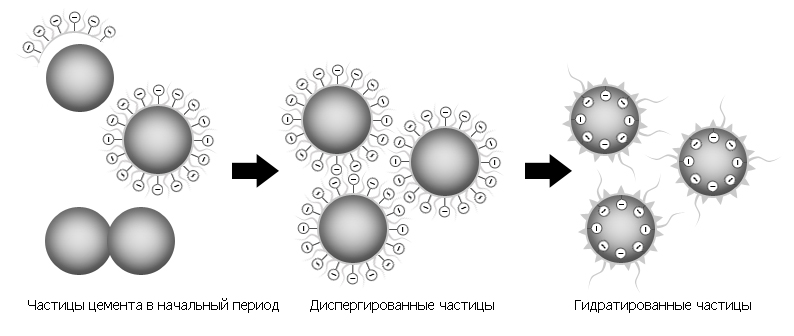 Область застосування
Самоущільнюючий бетон знаходить все ширше застосування. Перспективним є його використання для виробництва збірного залізобетону, влаштування монолітної високоміцної безшовної підлоги, торкретбетонування, реставрації та підсилення конструкцій. З одного боку, поширення бетонів, що самоущільнюються, обмежується дороговизною добавок полікарбоксилатів. Однак використання цього матеріалу дозволяє відмовитися від віброущільнення, що, у свою чергу, зменшує енерговитрати та економить час, покращуючи санітарно-гігієнічні умови праці робітників. Безвібраційна технологія настільки знижує рівень шумового впливу на людину та навколишнє середовище, що заводи залізобетонних виробів можна розміщувати в урбанізованих міських районах.
Самоущільнюючий бетон
На будівельних майданчиках дуже часто доводиться стикатися з ситуаціями, коли використання бетону, що самоущільнюється, просто необхідне:
при бетонуванні на великій висоті або на воді, коли процес ущільнення вкрай затруднений, потребує значних засобів та небезпечний для персоналу;
при бетонуванні густоармованих конструкцій, де звичайний бетон не заповнює всю порожнину опалубки, що може призвести до появи дефектів і передчасної корозії;
при бетонуванні конструкцій складної геометричної форми, і навіть конструкцій, до яких пред'являються особливі вимоги щодо якості зовнішньої поверхні. Cамоущільнюючий бетон точно повторює поверхню опалубки і не має порожнин і каверн, то використання цього бетону дасть помітно більш високу якість зовнішньої поверхні, ніж при використанні звичайного бетону (тобто в багатьох випадках відпаде необхідність у подальшому оздобленні: шпаклівці тощо);
при бетонуванні опор мостів, гребель, тунелів та інших важкодоступних та відповідальних споруд, коли необхідно безперервно подавати на об'єкт велику кількість бетону, а робота персоналу украй утруднена та небезпечна.
Самоущільнюючий 
бетон
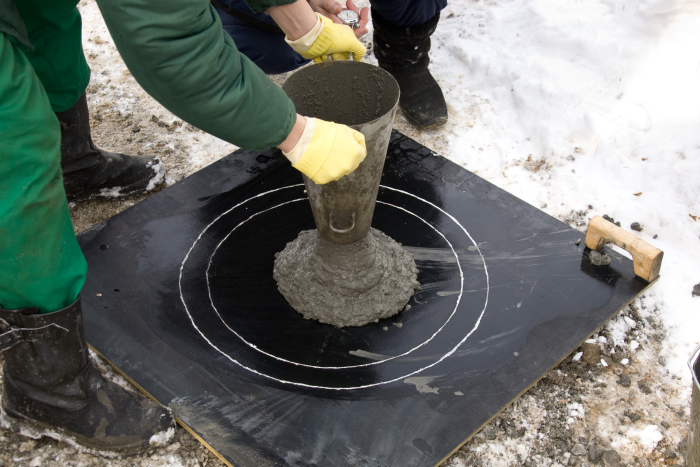 60 см
7
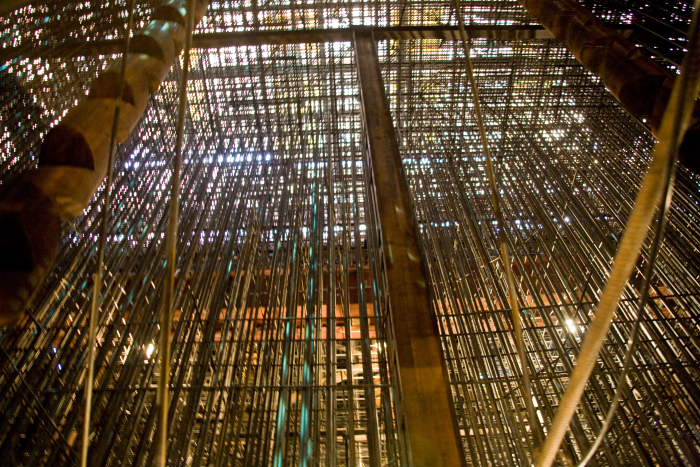 Самоущільнюючий бетон
8
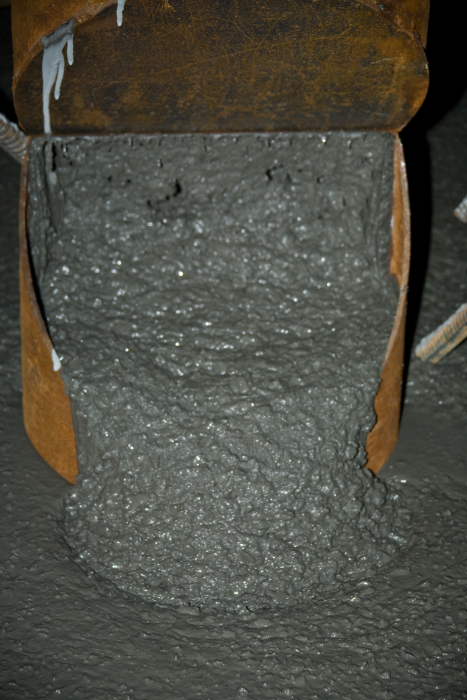 9
Склад бетонної суміші для самоущільнюючого бетону в Японії







До переваг бетону даного виду слід віднести:
• збільшений час транспортування бетонної суміші; 
• велика відстань від виробничої ділянки до місця укладання; 
• висока якість поверхні виробів, що не потребує додаткової обробки; 
• скорочення періоду будівництва; 
• відмова від використання віброущільнення; 
• скорочення чисельності працівників на будівельному майданчику;
• зниження рівня шуму.
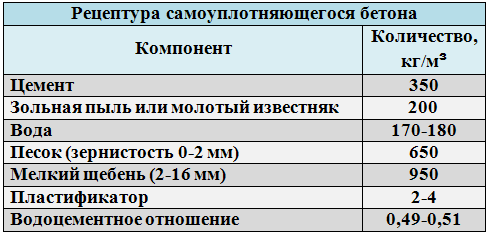 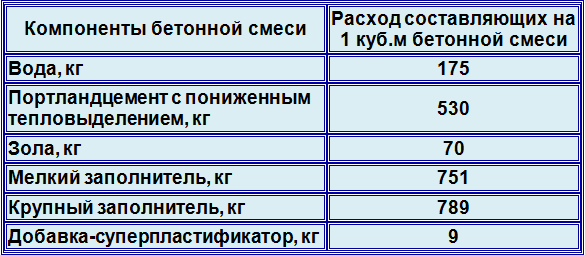 Самоущільнюючий бетон є матеріалом, який здатний ущільнюватися під дією власної ваги, повністю заповнюючи форму навіть у густоармованих конструкціях. Він знаходить дедалі ширше застосування. Перспективним є його використання для виробництва збірного залізобетону, влаштуванню монолітної високоміцної безшовної підлоги, торкретбетонування, реставрації та посилення конструкцій.
Особливо високоміцні бетони, модифіковані добавками-суперпластифікаторами, почали застосовувати наприкінці 60-х – на початку 70-х років минулого століття. У 1970 році такий бетон використовувався норвезькими та британськими фахівцями для будівництва нафтових платформ у Північному морі.
Поява нових амбітних проектів у сфері будівництва (протяжні підвісні мости в Японії та Китаї, комплекси великих гідротехнічних та транспортних споруд у Голландії та низка інших) підвищило вимоги до особливо високоміцних бетонів. При зведенні таких конструкцій було необхідно використання литих сумішей у великому обсязі, а ділянки бетонування найчастіше знаходилися на великій відстані від місця виробництва бетону, і навіть на значній відстані від узбережжя (на воді). Крім цього, ще однією необхідністю було скорочення часу та трудовитрат на ущільнення бетонної суміші, а також підвищений набір міцності в ранні терміни.
ФІБРОБЕТОН
Фібробетон — різновид цементного бетону, в якому достатньо рівномірно розподілені обрізки «фібри» або фіброволокна. Під назвою «Фібра» мається на увазі волокна з металу, відрізки тонкого сталевого дроту, відходи цвяхового виробництва та ін., а також зі скла, полімерів (головним чином пропілену) тощо
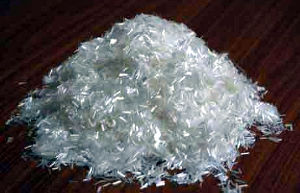 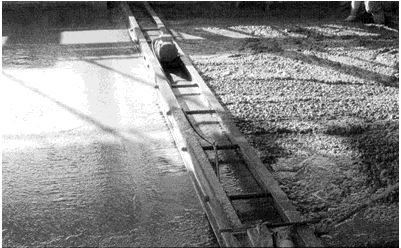 фіброволокно синтетичне
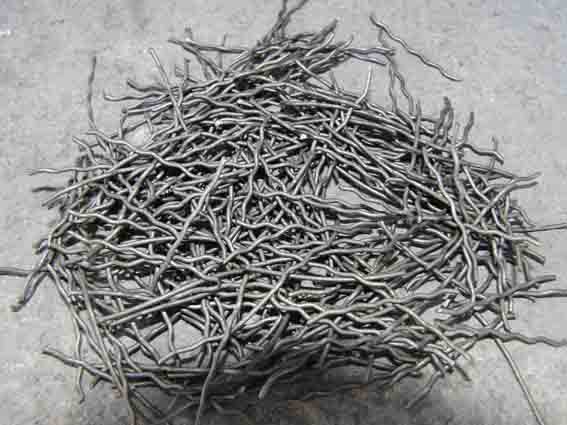 Класичний спосіб укладки сталефібробетону за допомогою віброрейки
ФіБРА СТАЛЬНА ПРОВОЛОЧНА
Фібробетони застосовують у збірних та монолітних конструкціях, що працюють на знакозмінні навантаження. Фібра або фіброволокно виконують функції армуючого компонента, що сприяє високій міцності бетону на розтяг, підвищує його тріщиностійкість і довговічність.
За показником роботи руйнування фібробетон може у 15-20 разів перевершувати бетон.
ФІБРОБЕТОН
Сталефібробетон - будівельний композиційний матеріал, що являє собою бетон, армований сталевою фіброю.
Міцність сталефібробетону залежить від класу вихідного бетону - матриці, виду та розмірів сталевої фібри, характеру її поверхні, геометрії та розміру перерізу елемента.
 Збільшення межі міцності при стисканні прямо пропорційно вмісту фібр і досягає 140-150% при 2-3% армування.
У загальному випадку межа тріщиностійкості такого виду бетону зростає від 30 до 80% в порівнянні з залізобетоном, - при розкритті тріщин до 0,05 мм у 6-10 разів.
Вважається, що сталефібробетон у порівнянні з бетоном показує збільшення властивостей: 
• межа пропорційності при розтягуванні та згинанні – у 2 рази; 
• межа міцності при розтягуванні – у 2,5 рази; 
• межа міцності при згині – у 3,5 рази; 
• межа міцності при стисканні – у 1,5 рази; 
• ударна міцність – 10 разів; 
• тріщиностійкість при розкритті тріщин до 0.2 мм – у 3-3,5 рази; 
• здатність до деформації – у 2-10 разів; 
• зносостійкість – у 2 рази; 
• морозостійкість – у 1,5-2 рази; 
• термостійкість – у 5-7 разів; 
• корозійна стійкість – у 2 рази.
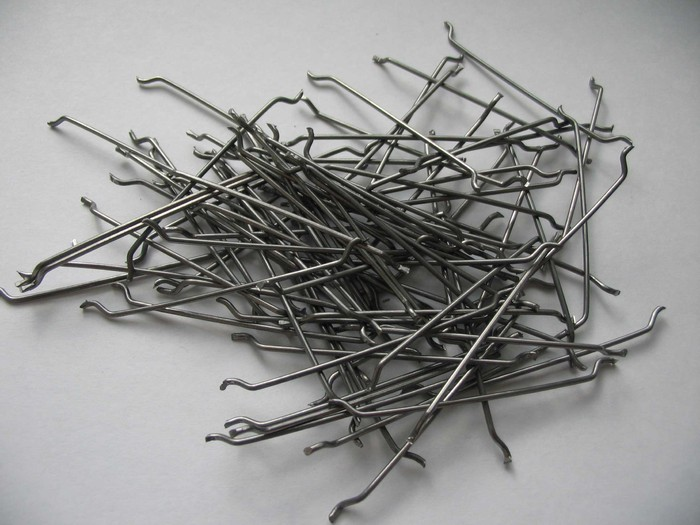 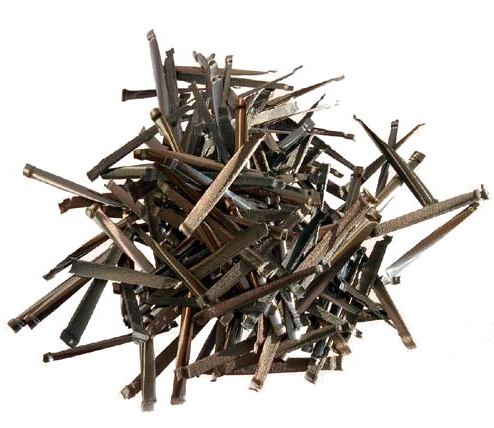 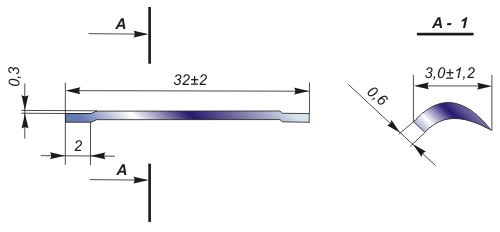 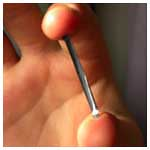 Фібра стальна фрезерована 
типу HAREX
Виробники сталевої фібри в Україні:
Металургпром,
Фіброметиз (Запоріжжя),
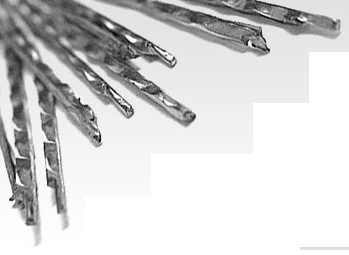 Результати комплексних випробувань фізико-механічних властивостей бетонів, які армовані фіброю FIBREX®, при інших рівних умовах, на 12-15% переважають ці ж показники для бетонів армованих другими типами стальних фібр. Стальна фібра FIBREX® з унікальною формою бокової поверхні, забеспечує високу анкерну здатність фібри в бетоні.
ФіБРОБЕТОН
Cталефібробетон - бетон, армований відрізками сталевих волокон (фібрами), що є по суті різновидом залізобетону.
Переконливим підтвердженням ефективності фібрового армування є те, що виробництвом сталевої фібри зайнято понад 20 великих зарубіжних корпорацій та фірм.
Області застосування сталефібробетону:
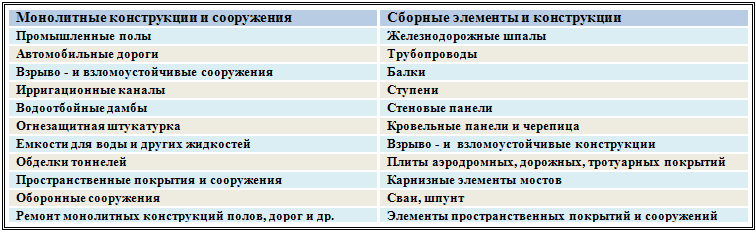 СТАЛЕФіБРОБЕТОН
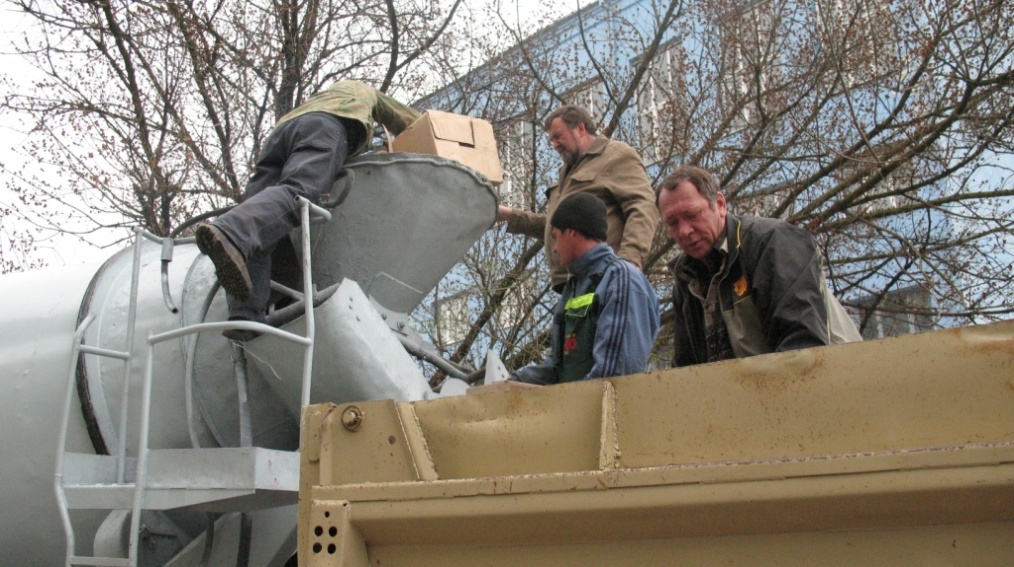 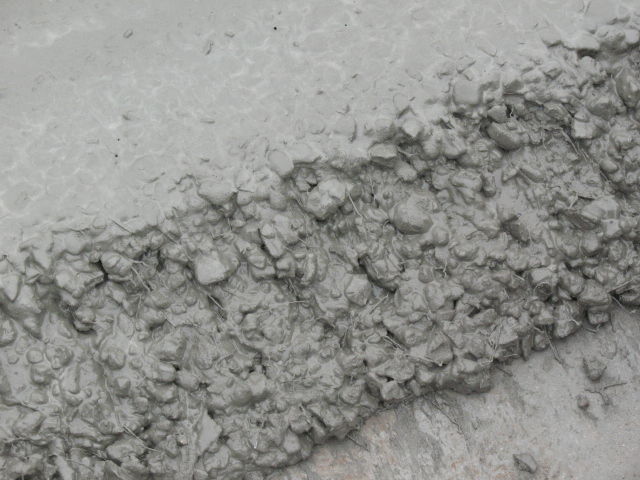 Основними областями застосування фібр є: 
• монолітні конструкції (промислові підлоги, обробка метро та тунелів, злітно-посадкові смуги аеродромів, стоянки автомобілів та автомобільні дороги, мости, резервуари та басейни, портові споруди, банківські та сейфові сховища, вибухозахисні фортифікаційні об'єкти та інше); 
• збірні конструкції та елементи (елементи стінових панелей, плити перекриття, дорожні плити, залізничні шпали, тюбінги метро, ​​кільця, каналізаційні труби, об'ємні конструкції, малі архітектурні форми та багато іншого); 
• торкретбетон (ремонт та посилення тонкостінних залізобетонних та кам'яних конструкцій, зміцнення гірських схилів, укосів тощо).
ФіБРОБЕТОН
«Склофібробетон» - це сучасний композиційний матеріал, що поєднує в собі високу міцність на стиснення, вигин, розтяг і удар, а також має високу стійкість до хімічної дії, не схильний до корозії і розкладання, не горючий і має високу вогнестійкість. Ці характеристики досягаються завдяки армуванню бетонної суміші скловолокном.
Сфери застосування технології склофібробетону:
об'єкти архітектури (виготовлення балюстрад, балясини, портиків, карнизів, підвіконь, колон, дощових лотків, сонцезахисних екранів тощо);
декоративні елементи під старовину під час реставрації та реконструкції будівель;
обрамлення віконних отворів;
ландшафтні об'єкти, облаштування мальовничих декоративних водойм, фонтанів, ослонів, квіточниць та ін;
облицювальні панелі;
тротуарна плитка, бордюри та ін.
Вироби зі склофібробетону можуть випускатися з імітацією під натуральний камінь, вапняк, піщаник, травертин та ін.
ФіБРОБЕТОН
Склофібробетон - СФБ. Glassfiber reinforced concrete – GRC.
Бетон і армуючі волокна працюють разом, так як має місце зчеплення на всій поверхні фібри. Це - величезна площа: від 10000 до 50000м2 (залежно від призначення одержуваного матеріалу). За рахунок такої гігантської площі зчеплення бетону та волокна формуються якісно нові властивості композиційного матеріалу, який отримав назву «склофібробетон» або «склоцемент».
Склобетон має виключно високі технологічні властивості при формуванні виробів практично будь-якої потрібної форми, будь-якої геометрії, будь-якого рельєфу, будь-якої фактури.
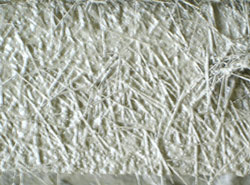 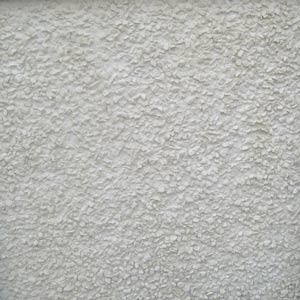 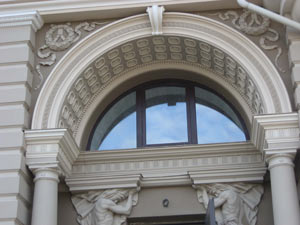 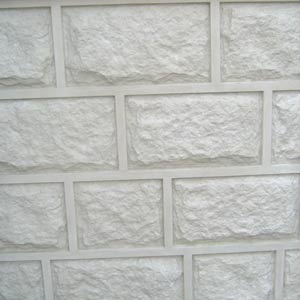 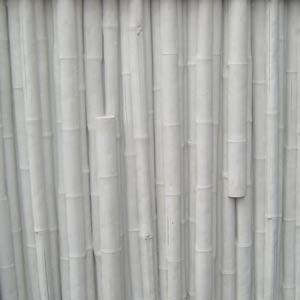 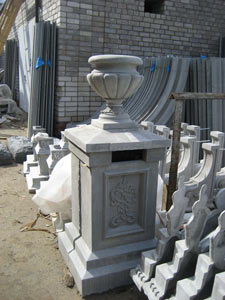 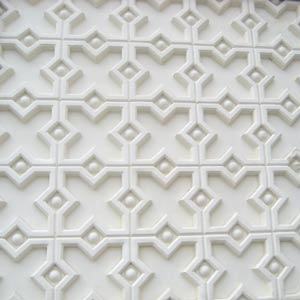 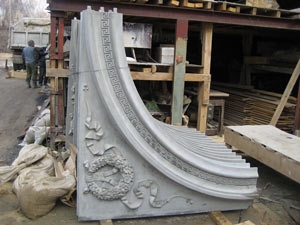 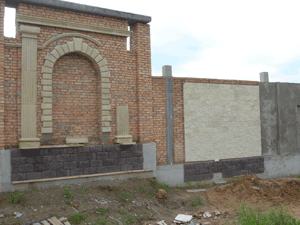 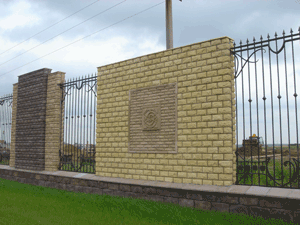 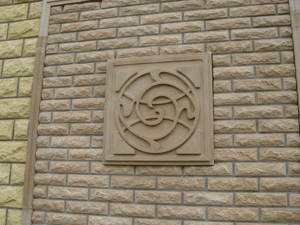 Вироби зі 
склофібробетону
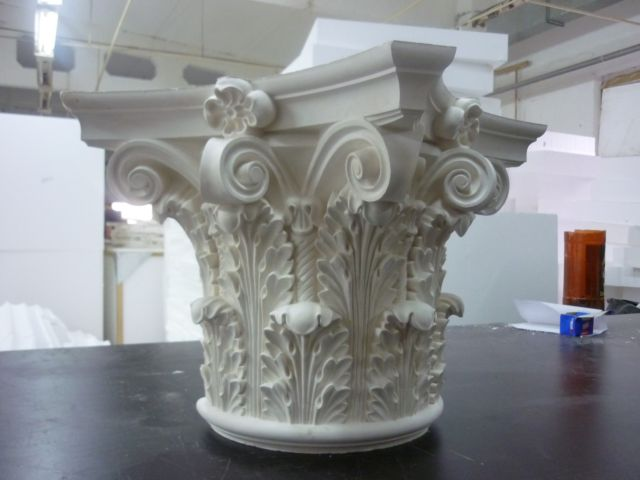 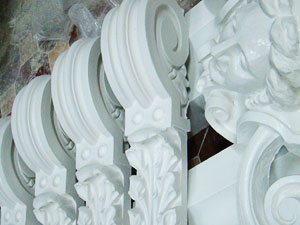 Вироби зі 
склофібробетону
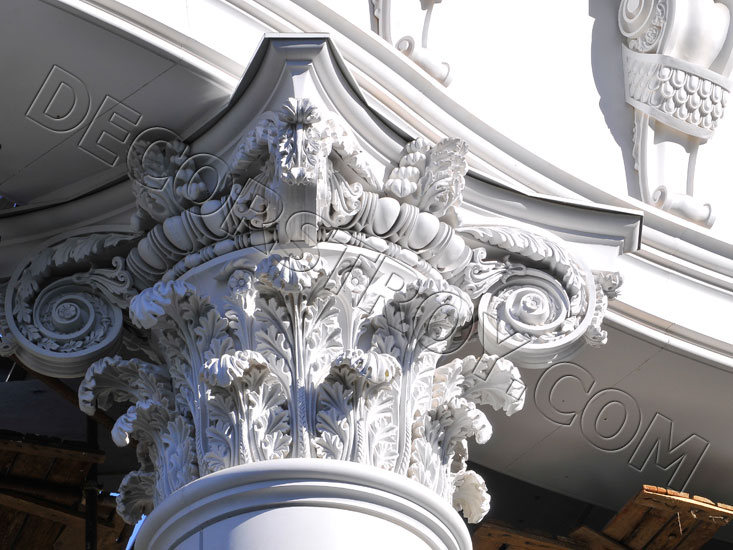 Архітектурні елементи зі склофібробетону
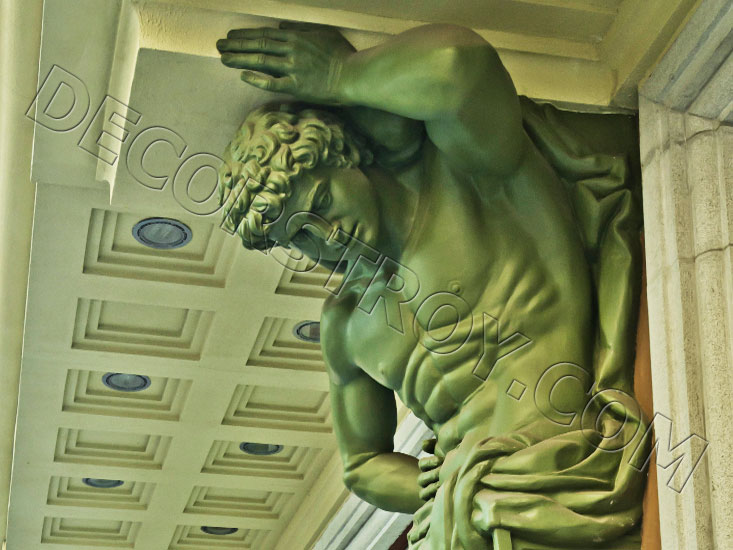 Фасадний декор 
  зі склофібробетону
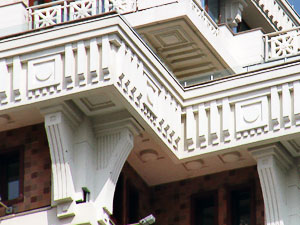 Фасадний декор 
  зі склофібробетону
Декоративний бетон стає все більш популярним у всьому світі і покликаний повністю змінити уявлення про бетон, оскільки дозволяє створювати чудово красиві, різноманітні, практичні та довговічні покриття, що прикрашають дороги, стоянки, парки, приватні та громадські басейни, підлоги у виставкових залах, комерційних та житлові приміщення.
Американська компанія Increte Systems, INC. розробила технології створення декоративних бетонних поверхонь зі штампованого (stamped), напиленого (spraying) та кольорового бетону.
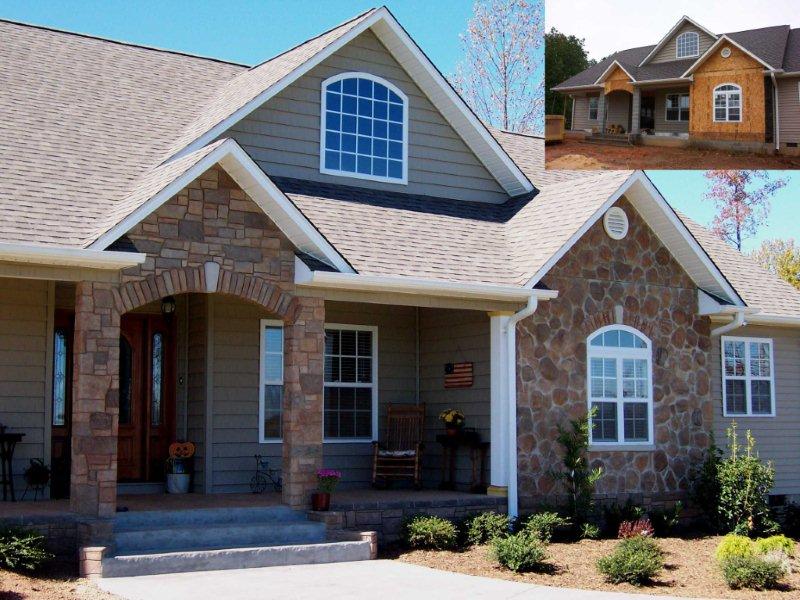 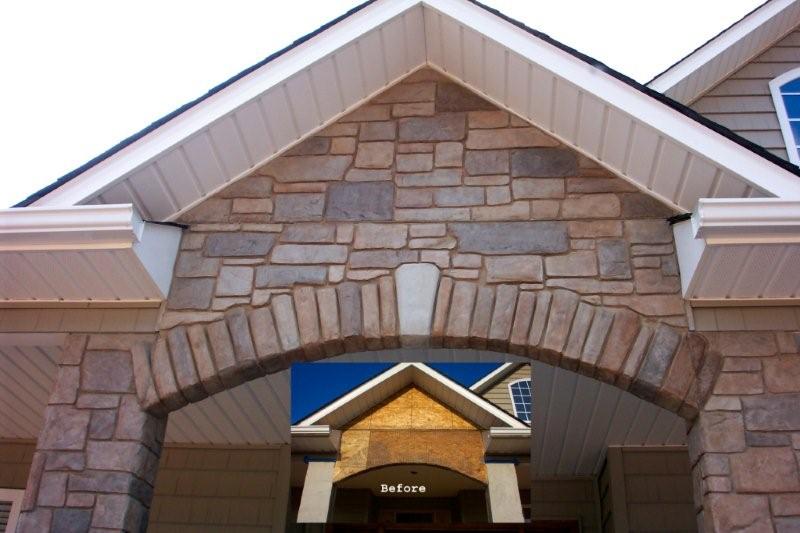 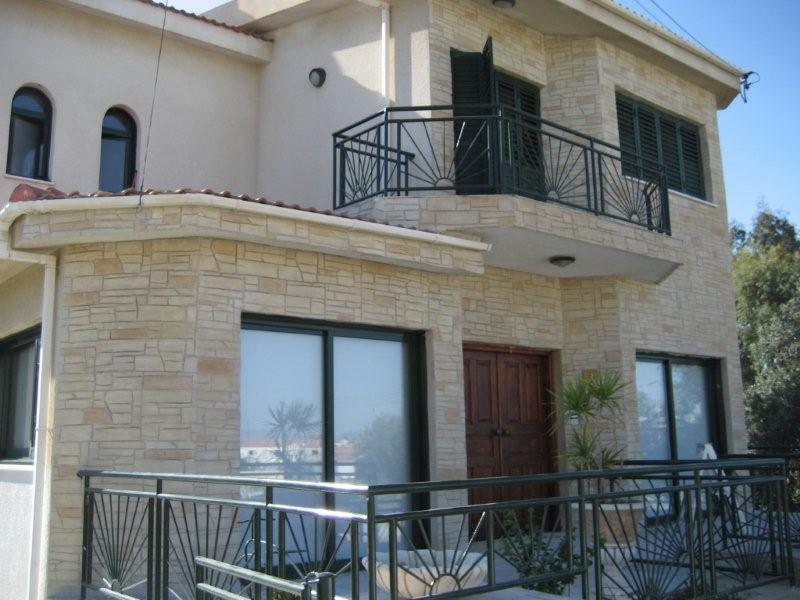 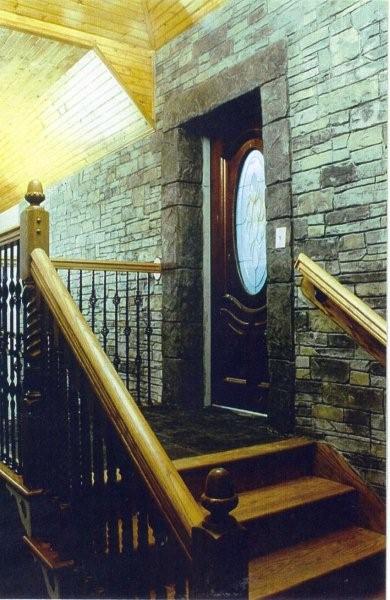 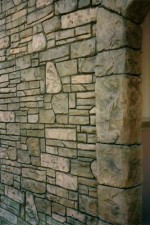 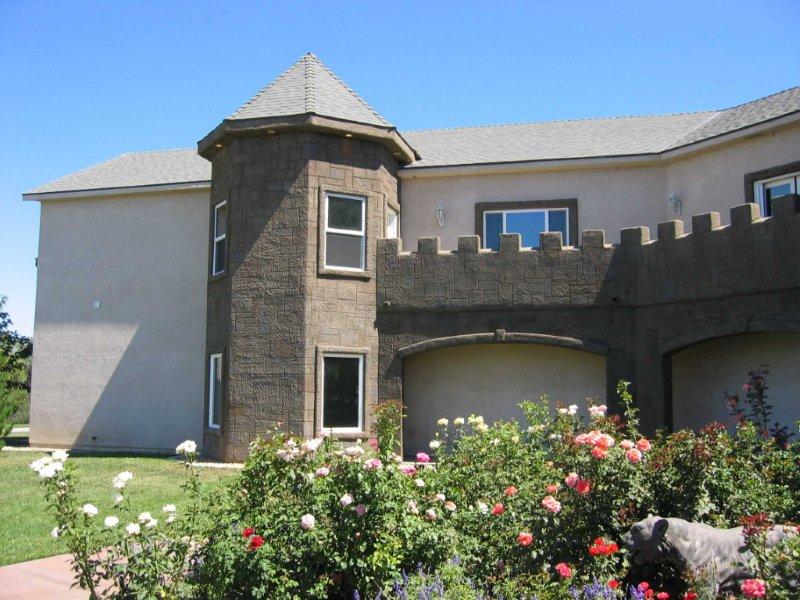 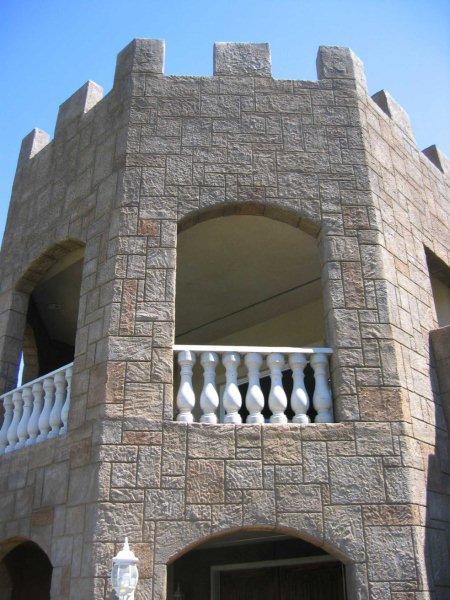 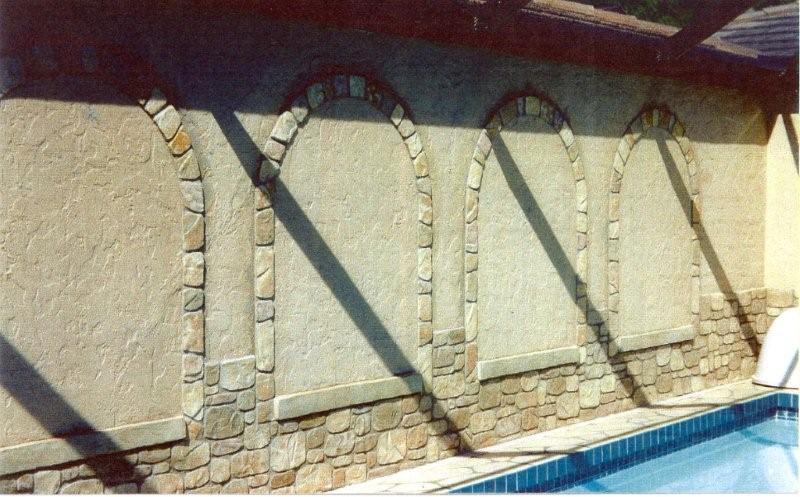 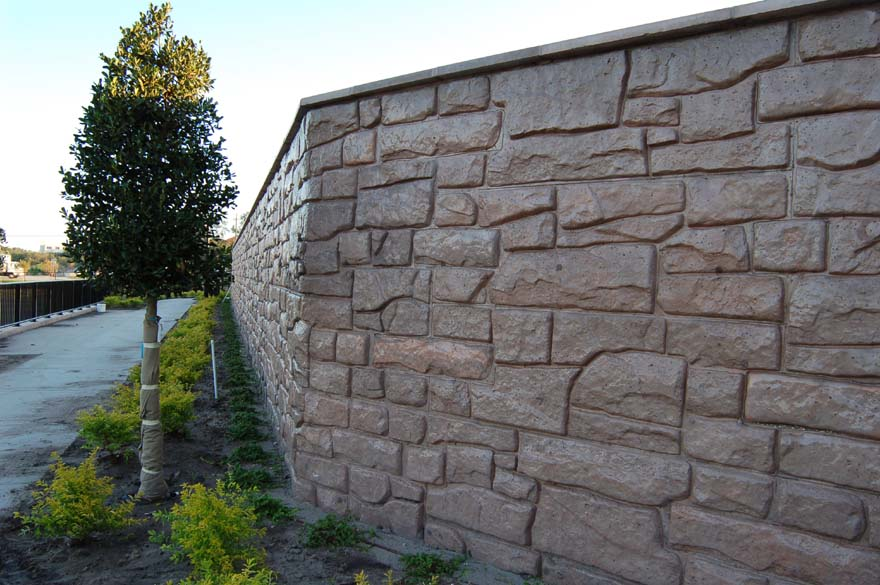 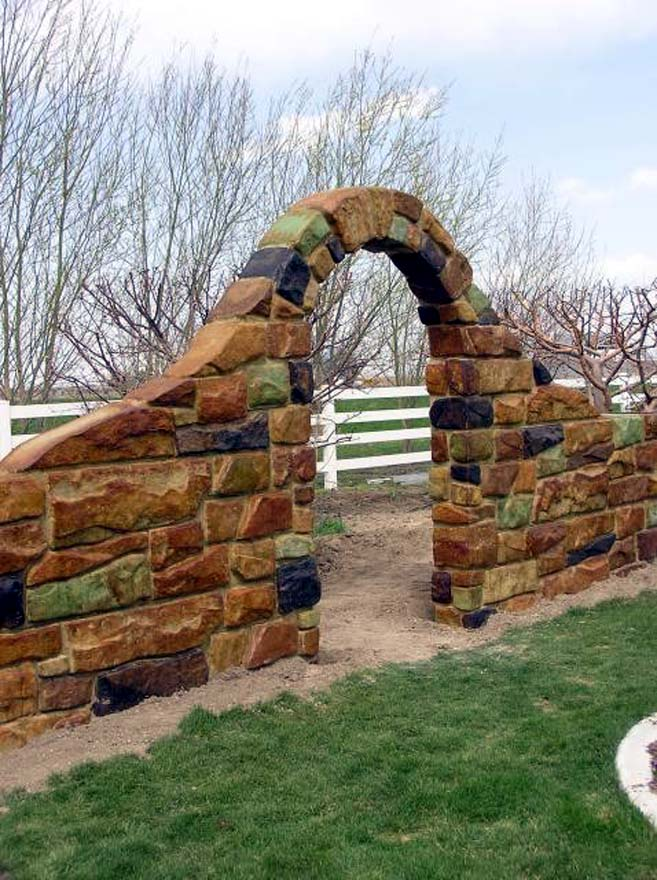 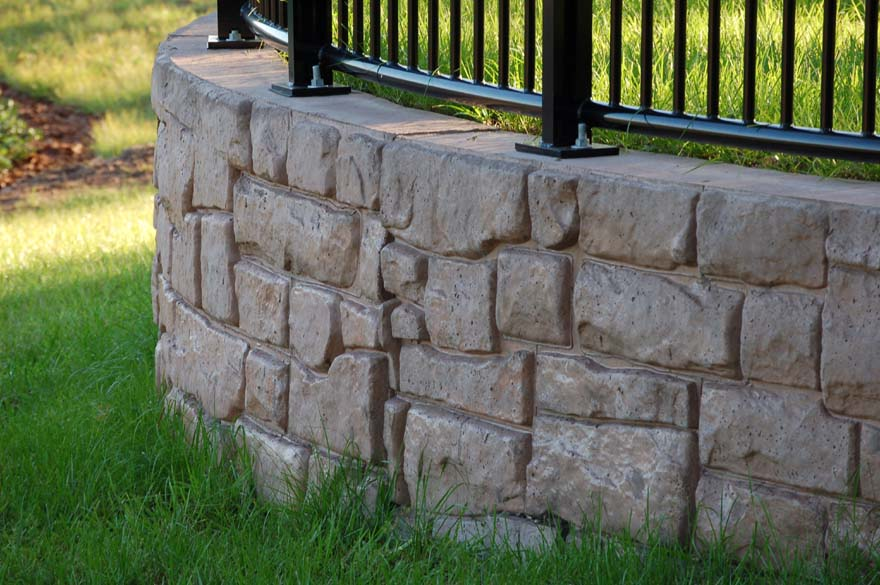 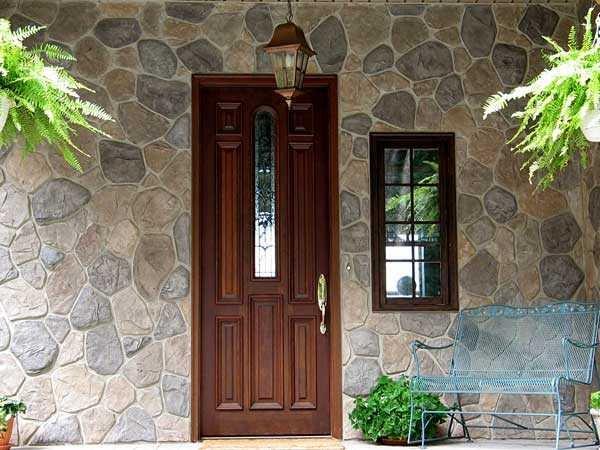 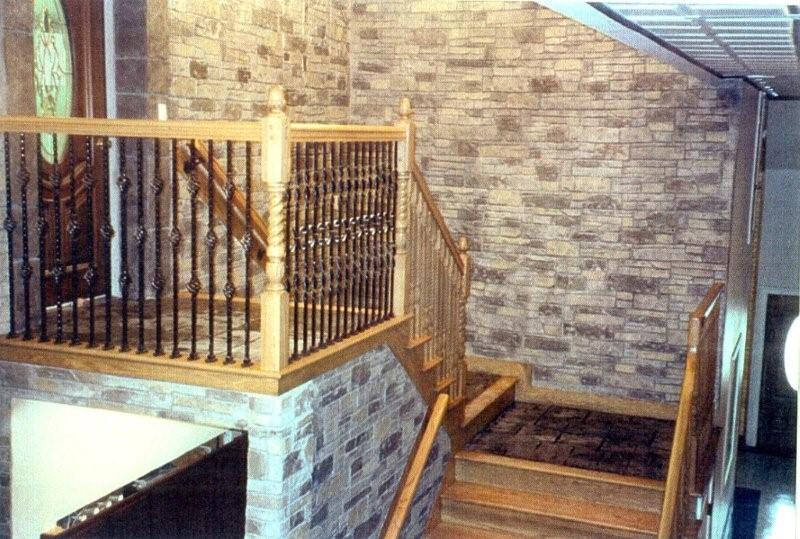 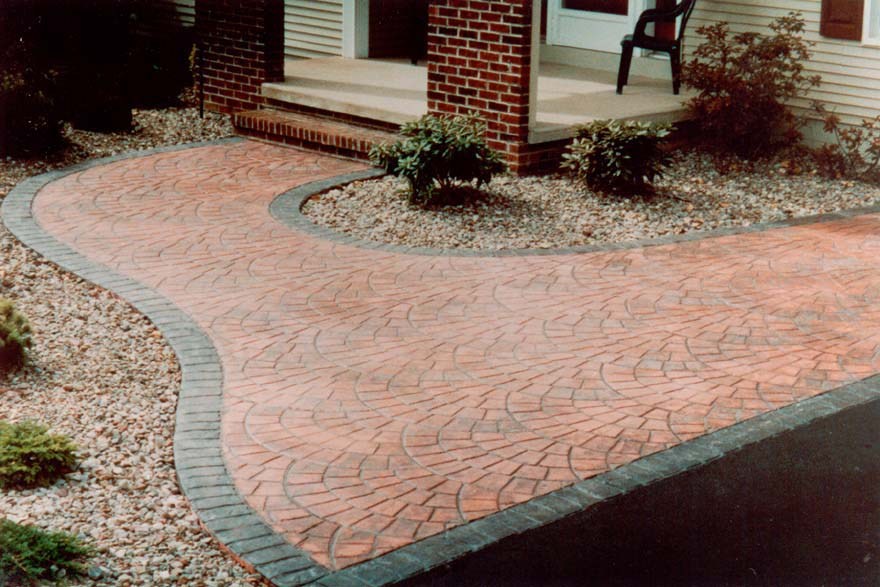 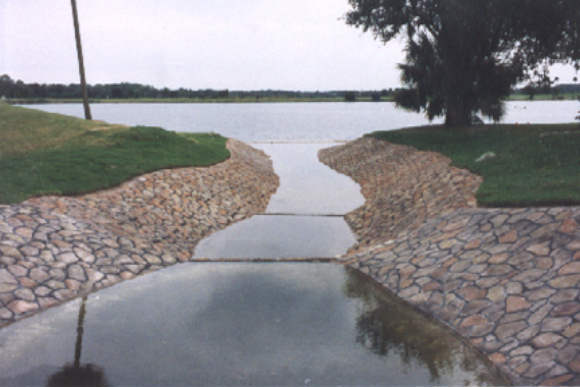 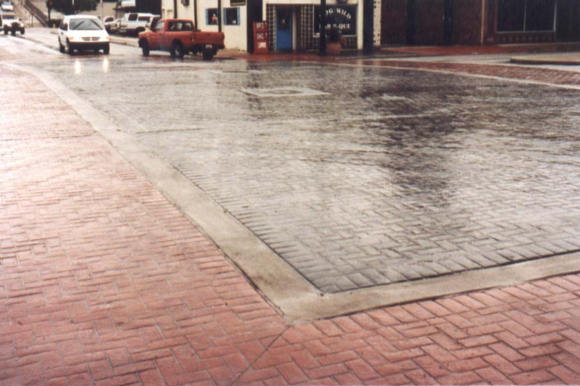 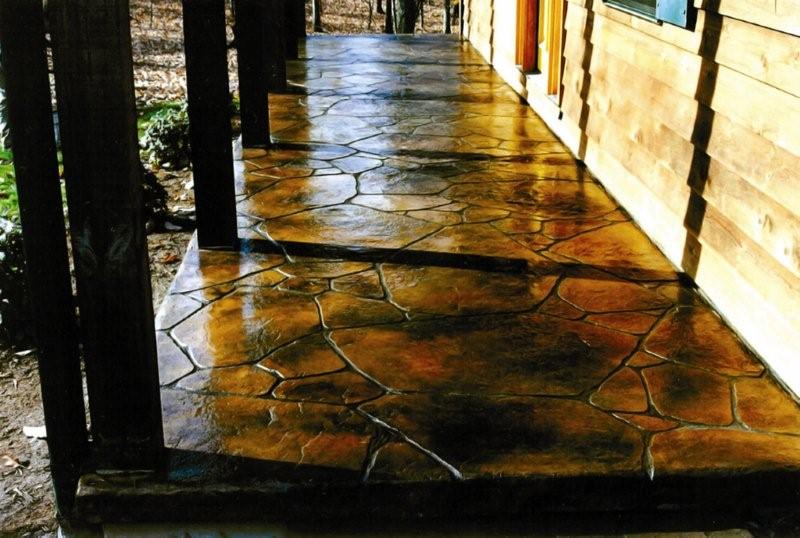 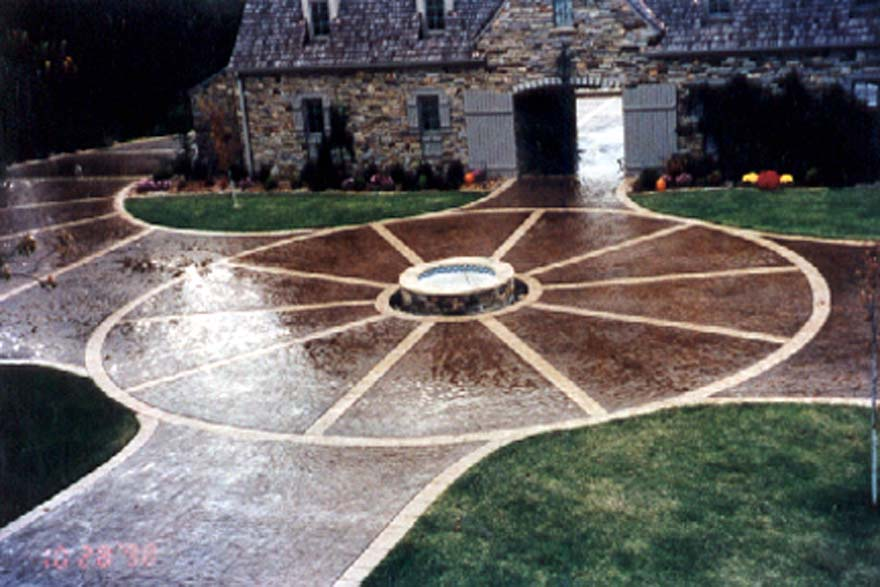 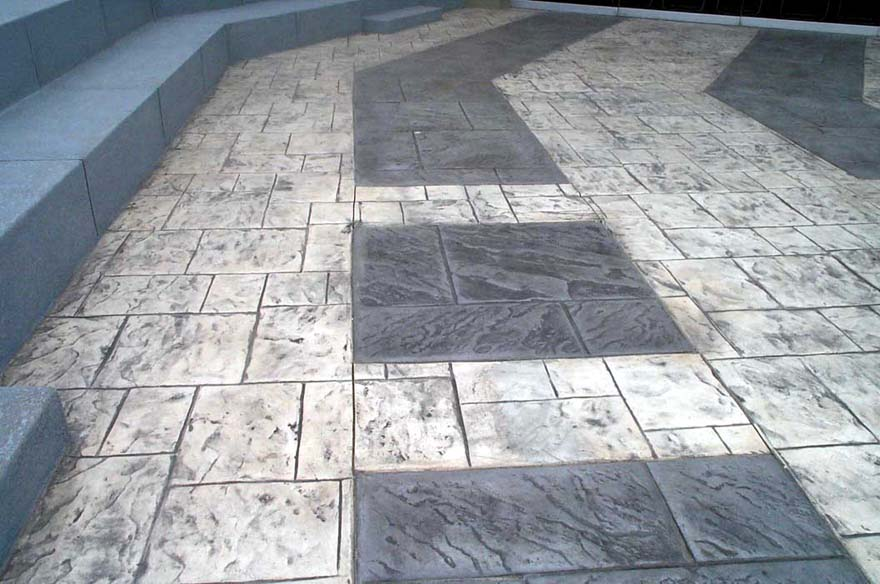 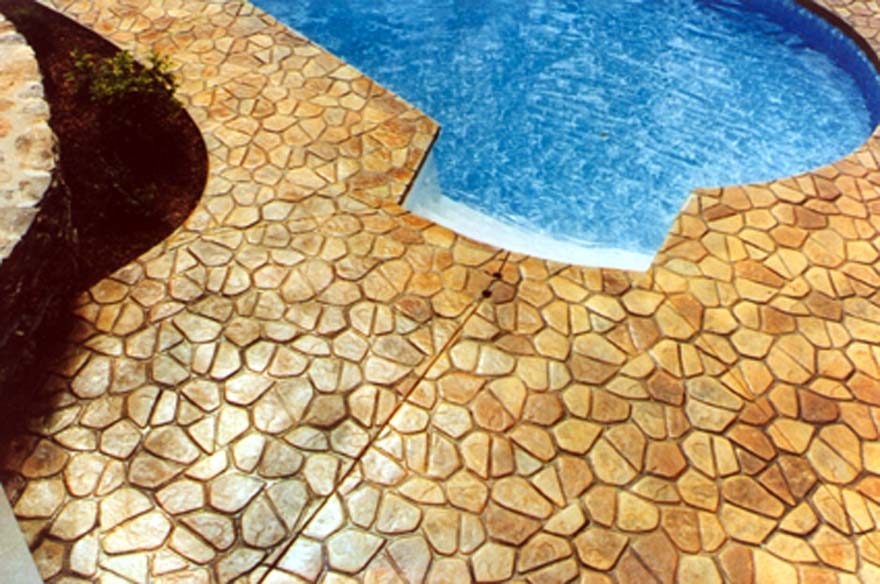 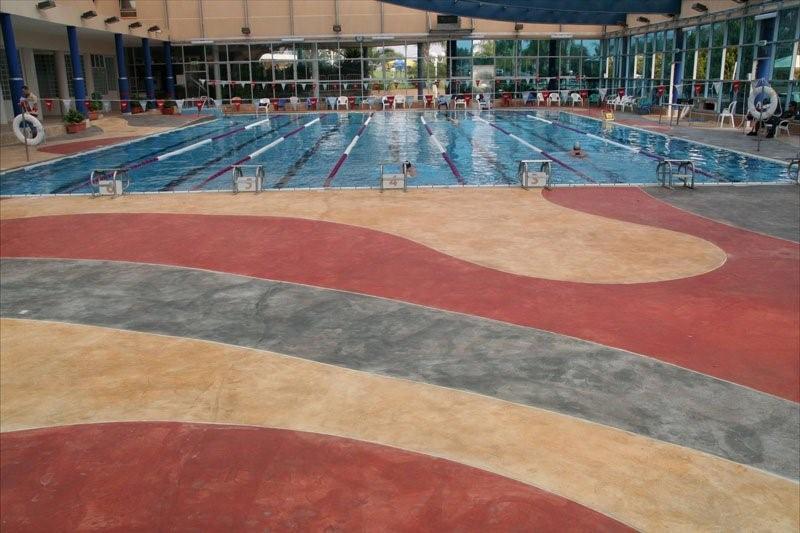 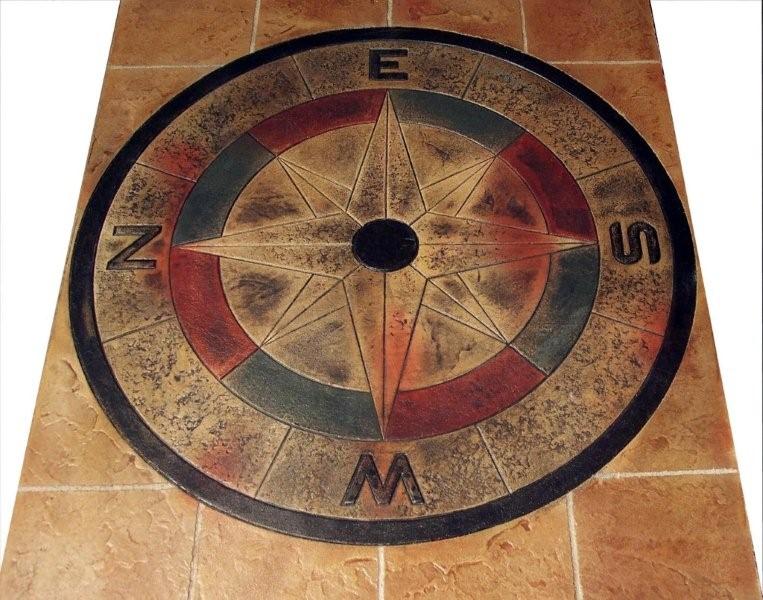 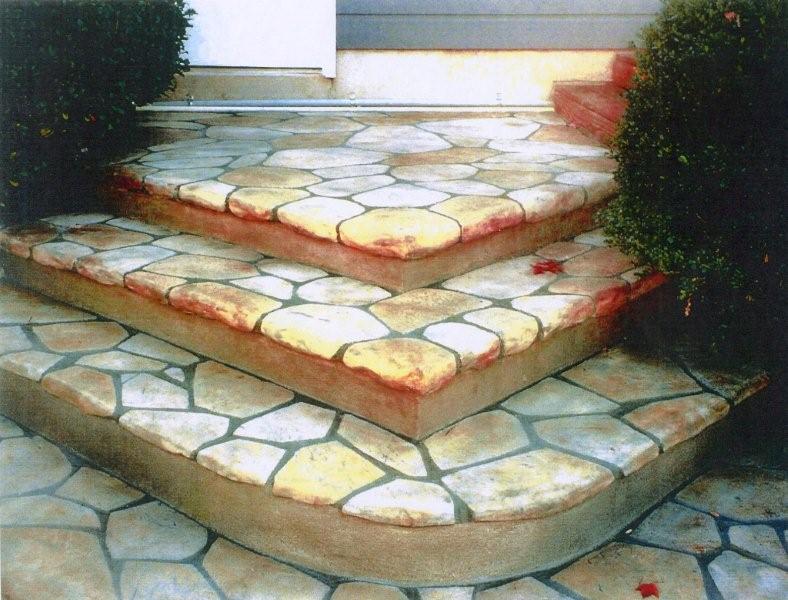 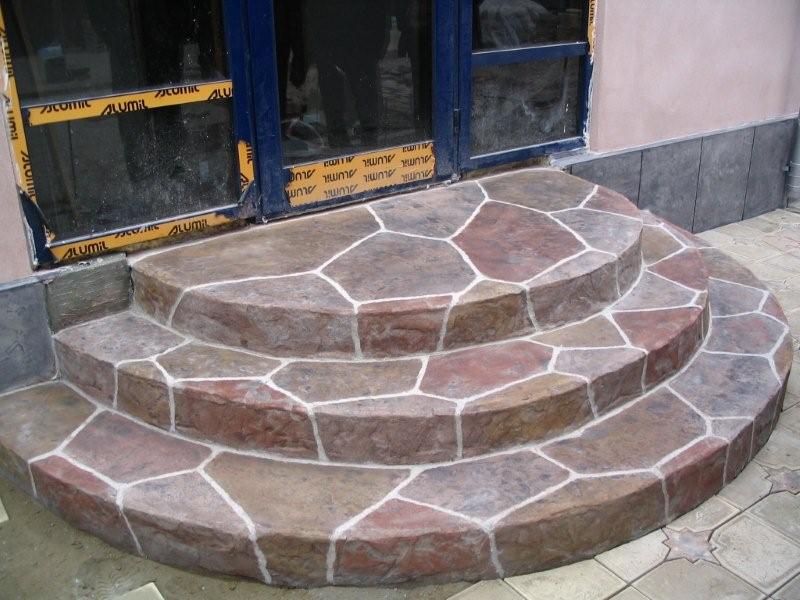 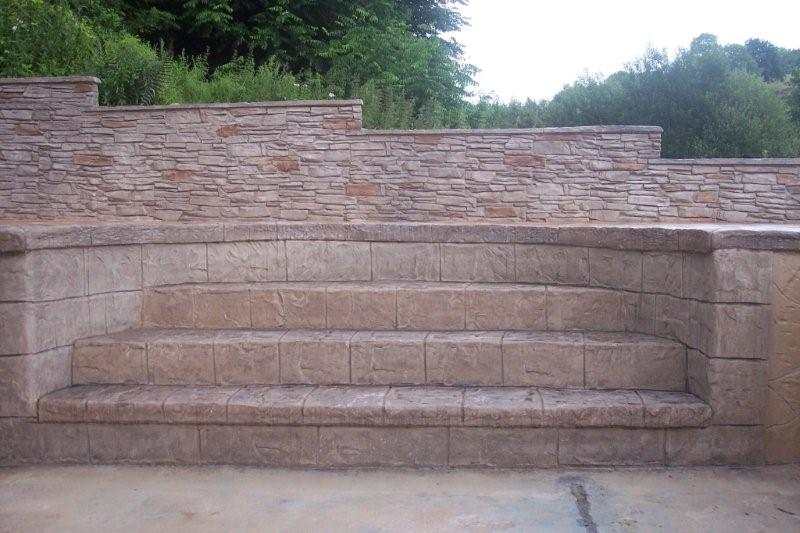 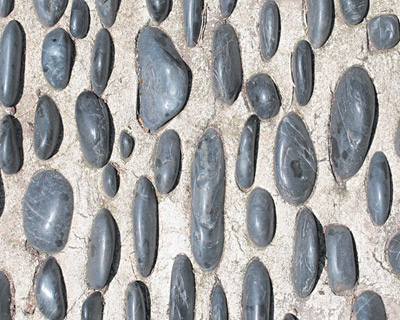 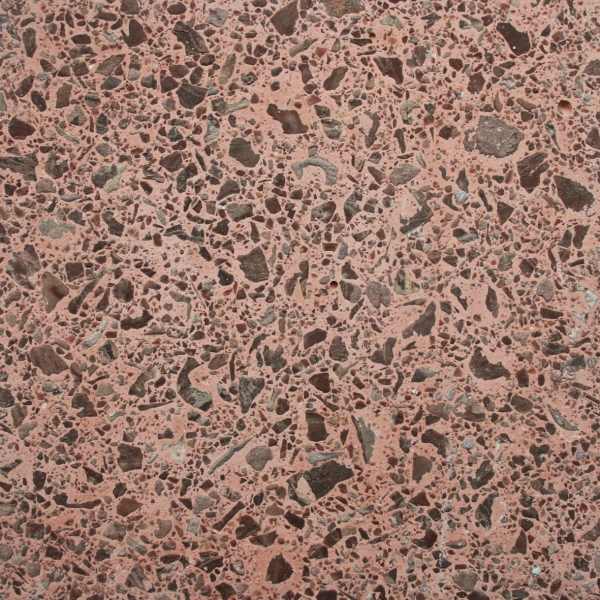 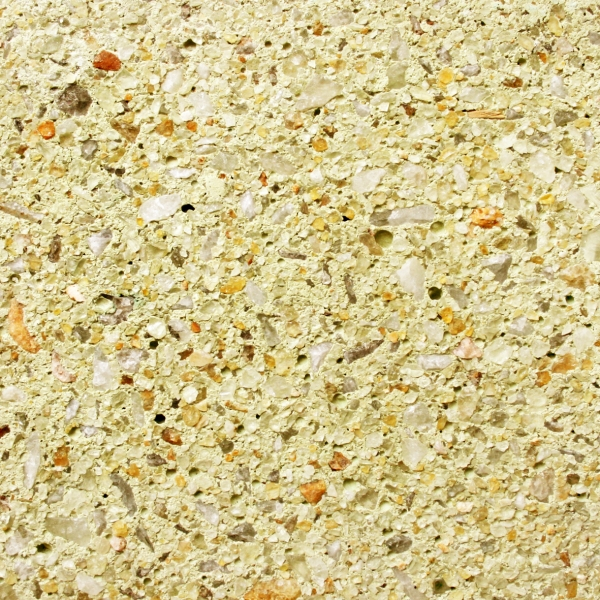 Кольоровий 
бетон з 
оголеним 
декоративним 
заповнювачем
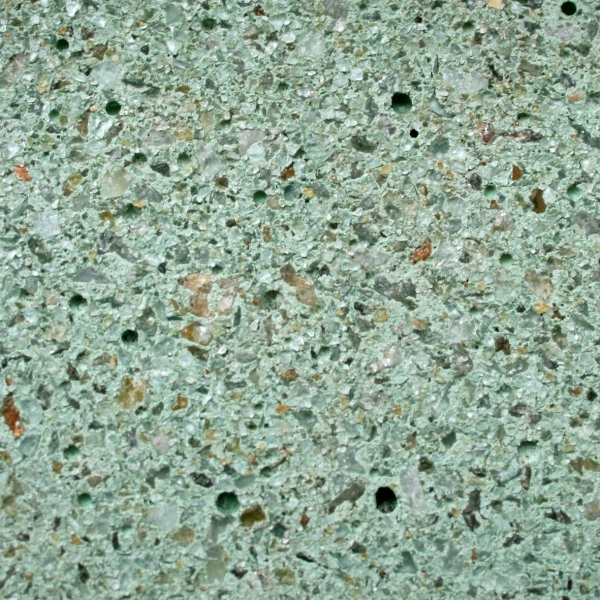 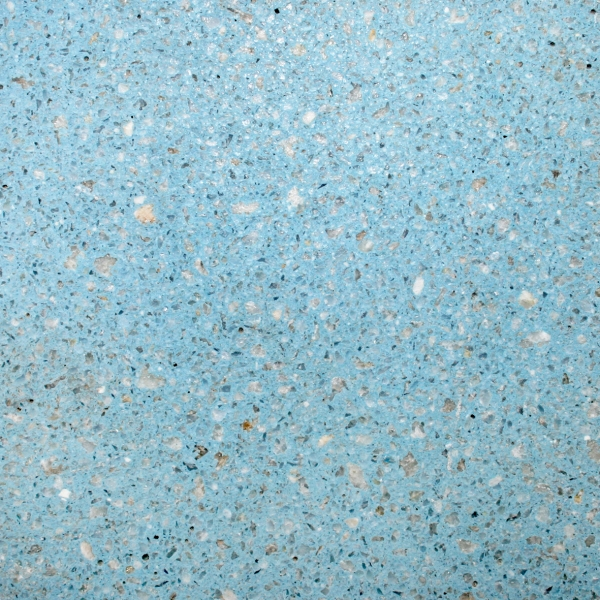 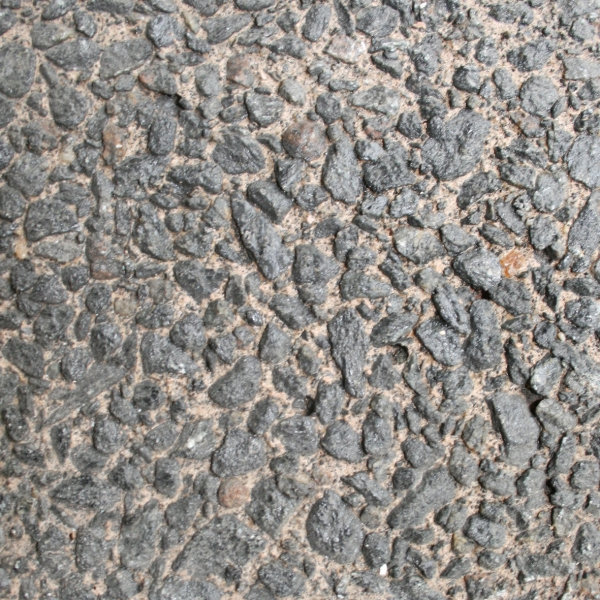 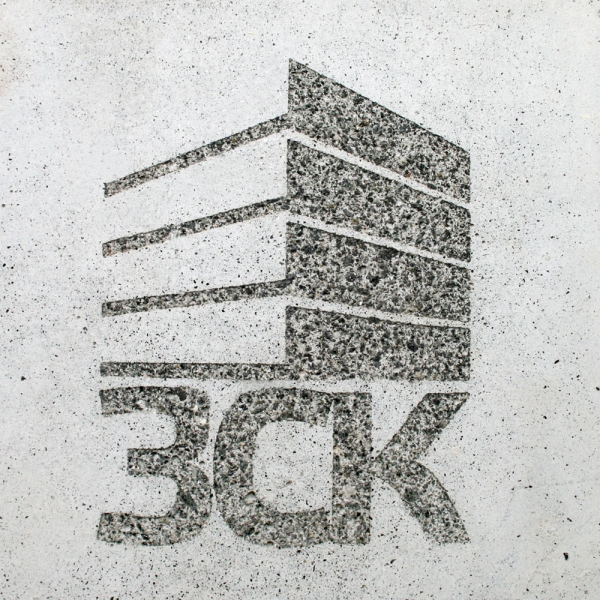 Фотобетон
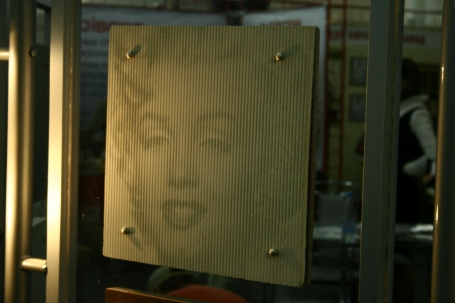 Фотобетон
Для відтворення фотографій на бетонній поверхні існує дві основні технології. Фотолітографія (Fotolith) розрахована на різну швидкість схоплювання бетону, а фотогравюра (Vectogramm-Technik) виконується за допомогою матриць-шаблонів, виготовлених на комп'ютеризованих фрезерувальних верстатах. На відміну від зображень, намальованих або надрукованих на бетоні, обидва способи включають процес створення фотографічного зображення сам будівельний матеріал, оскільки фотографії на ньому «вигравійовані».

У першому випадку фотографію спочатку перетворять на растровий чорно-білий шаблон. Методом трафаретного друку його переносять на спеціальну плівку міліметрової товщини, але замість пігменту шарами різної товщини на плівку наноситься сповільнювач схоплювання бетону. Там, де фотобетон має бути темним, концентрація активного інгредієнта особливо висока, а у світлих областях сповільнювача схоплювання менше.
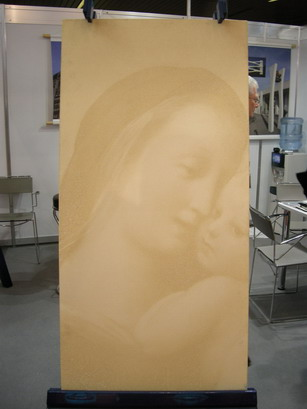 Фотобетон
Ця плівка розміщується в опалубку і заливається бетоном. Уповільнювач схоплювання впливає у певних місцях, у результаті бетон твердне з різною швидкістю.
Через 16-24 години бетонні панелі звільняють від опалубки і промивають водою під низьким тиском води. Вода змиває верхній шар, і його поверхня набуває різної фактури: гладкої або шорсткої (там, де сповільнювача було багато, рельєф глибший).

Відповідно до глибини ерозії на поверхні бетону передається тон зображення. Гладка поверхня добре відбиває світло і виглядає світлою, а на рельєфній з'являються тіні - вона передає різні відтінки сірого. За допомогою глибини рельєфу та грануляції бетонної суміші можна регулювати переходи світлотіні та контрастність «фотографії».

Фотогравюра (Vectogramm-technik) – це метод, при якому інформація про зображення переноситься на поверхню гнучкої панелі-шаблону (фотоформлайнера) за допомогою фрезерування, гравіювання. Спочатку фотографія обробляється на комп'ютері та розкладається на 256 відтінків сірого. Різна глибина та ширина прорізаних штрихів або точок-пікселів забезпечують інтенсивність світлотіні та передачу тонів.
Фотобетон
Отримана модель використовується як шаблон для створення відбитка фотографії на бетоні. Еластичність матриці, якість та відтворюваність деталей дозволяють здійснювати економічне виробництво фотогравюр на бетонних поверхнях. Після розпалубки видно рельєф різної глибини, і з певної відстані під дією світла та тіні можна побачити потрібне зображення.
Візерунок або зображення можуть бути розфарбовані різними пігментами, заскленням, травленням покриття. Можливе використання одночасно технології гравіювання та кислотного травлення.

Вироби із декоративного бетону повинні зберігати свої властивості протягом тривалого часу. Для цього можуть застосовуватись спеціальні способи консервації поверхні, наприклад, флюатування, гідрофобізація, просочення полімером, обробка поверхні спеціальними складами, що проникають всередину бетону і кольматують його пори та капіляри. Подібна обробка підвищує стійкість бетону і забезпечує збереження зовнішнього вигляду поверхні протягом тривалого часу без спеціального догляду.
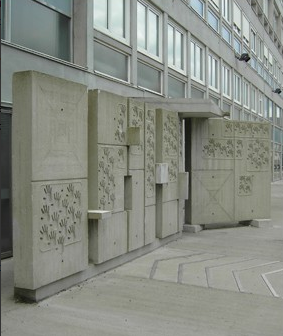 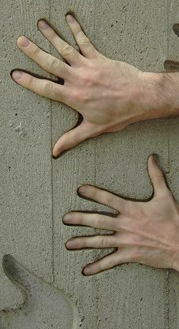 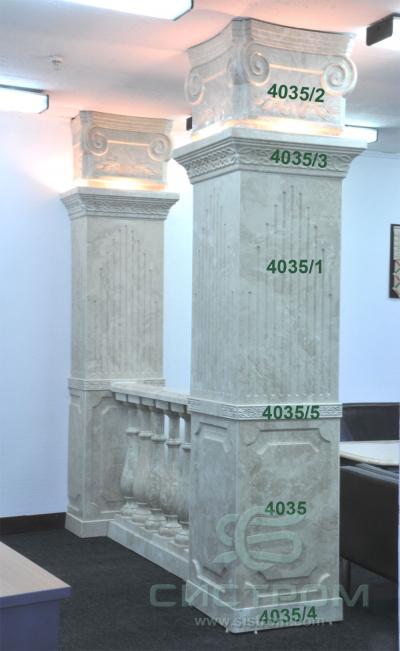 Мармур з 
бетону
Мармур з бетону – ще одна з сучасних технологій бетону.
АртБетон – виробник в Україні таких технологій, на основі яких з піску та цементу здійснюється виготовлення високоякісних облицювальних матеріалів нового покоління                                 		з  Поверхневою Структурою 
                		і міцністю  МаРМуРу.
53
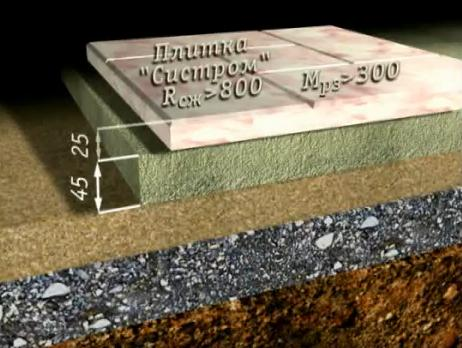 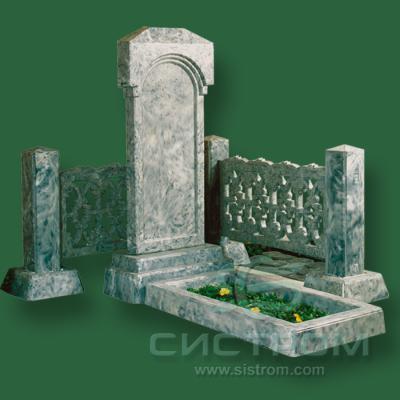 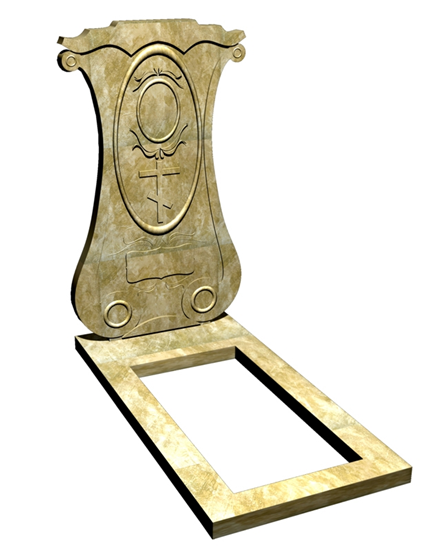 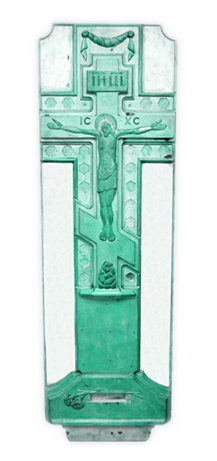 55
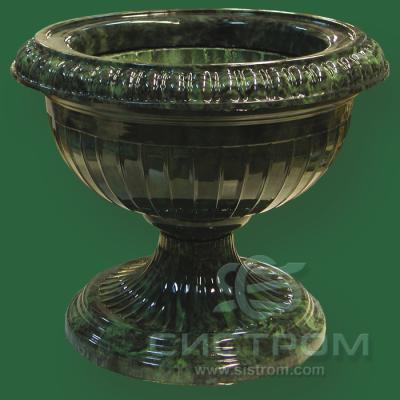 Вазон
56
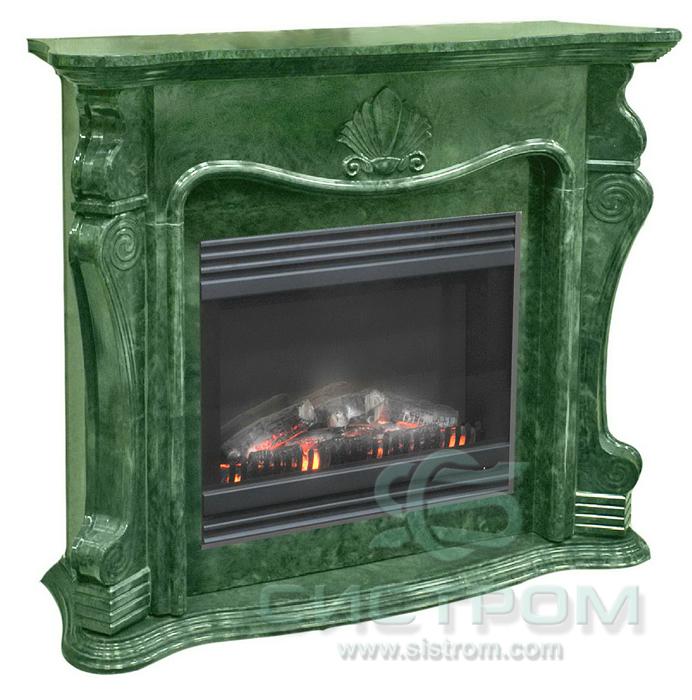 Камін
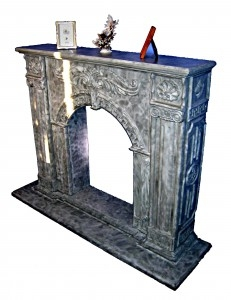 57
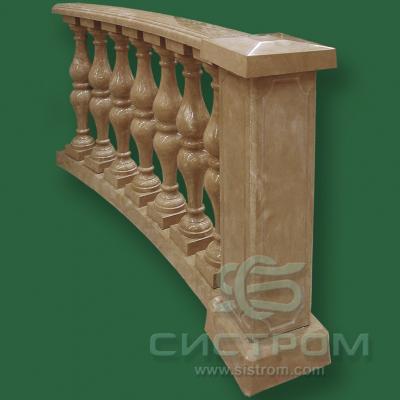 Бетонні 
балюстради
58
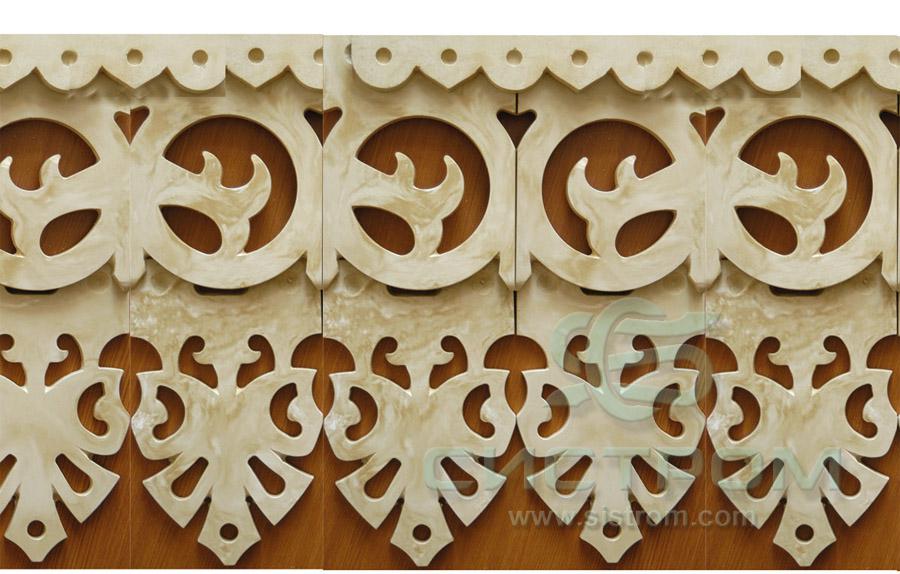 Мереживні вироби з бетону.
 Унікальна технологія створення бетонної маси зі спеціальними реологічними властивостями і лиття бетону під впливом високочастотних коливань малої амплітуди дозволяє виготовляти тонкостінні вироби з мереживними візерунками.
59
Можливі кольори виробів під "мармур з бетону"
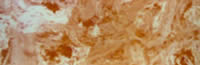 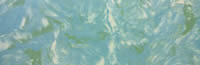 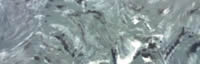 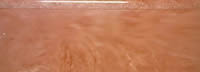 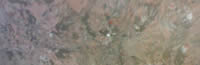 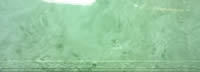 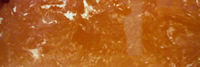 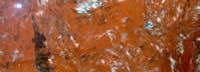 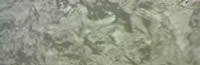 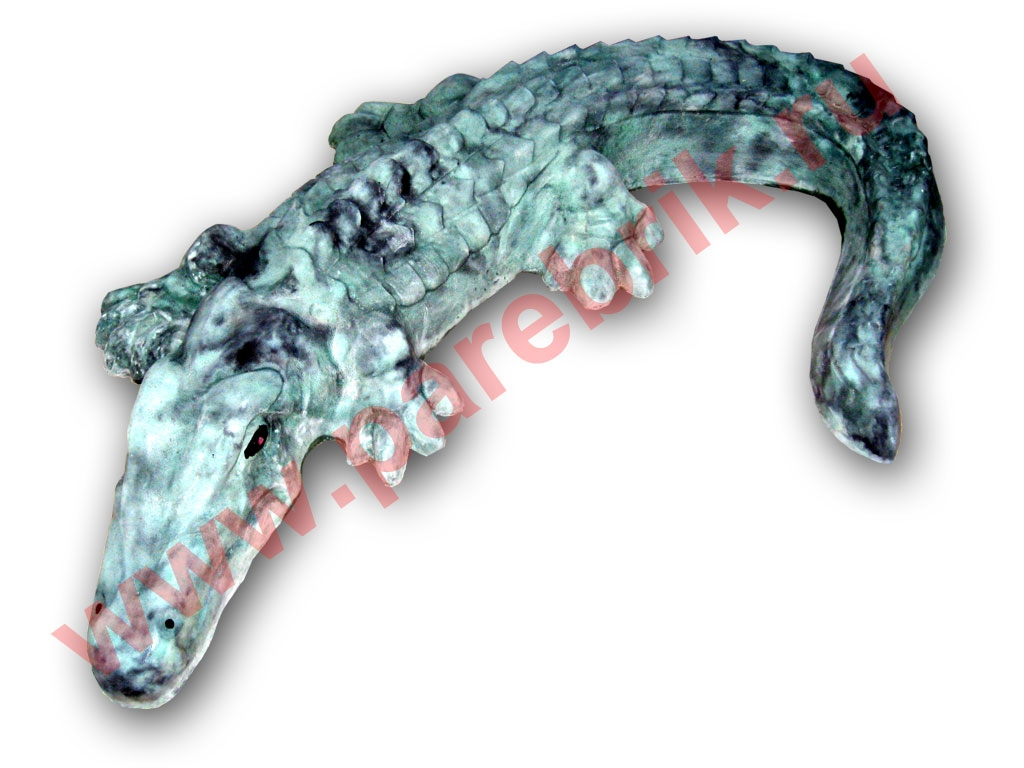 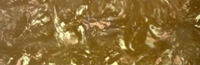 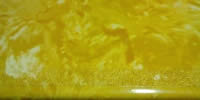 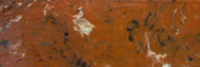 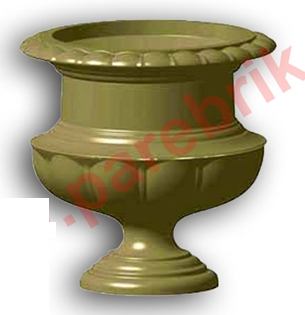 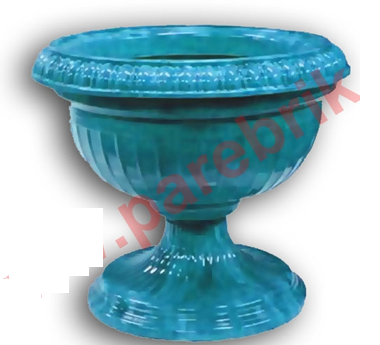 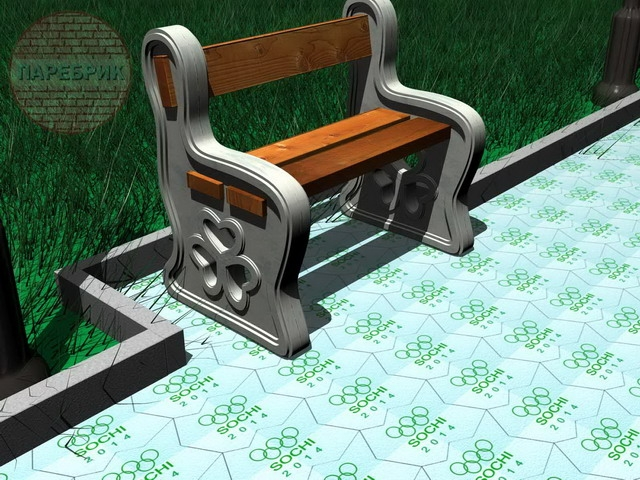 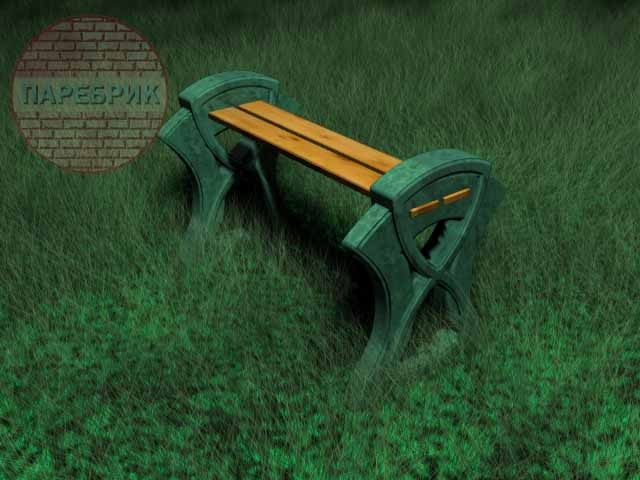 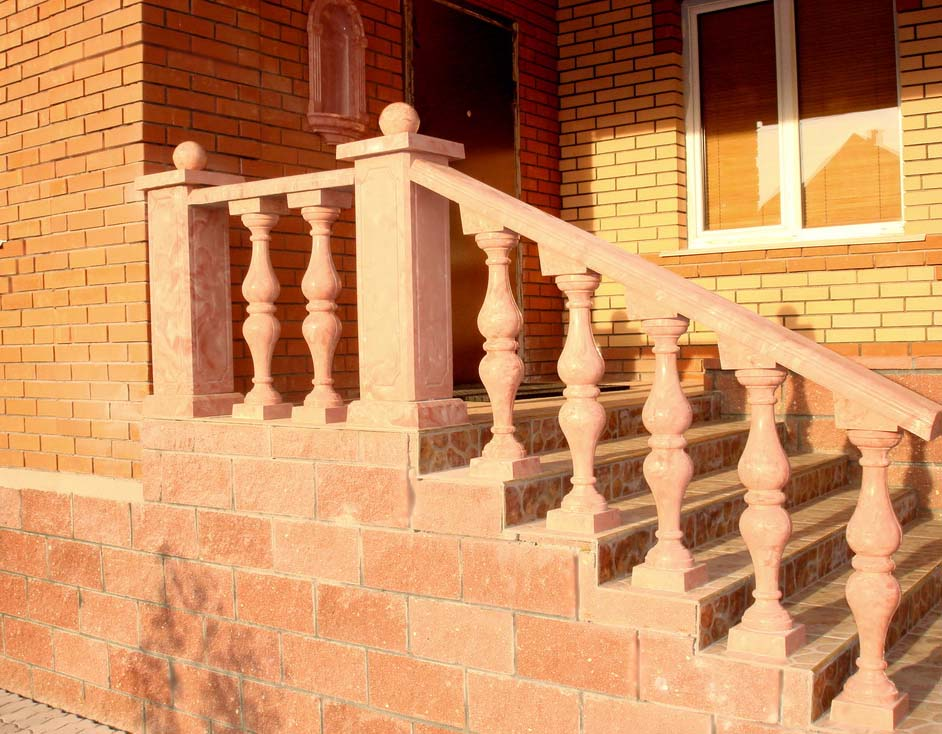 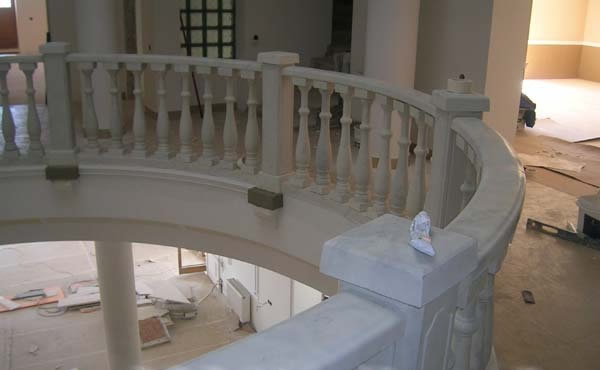 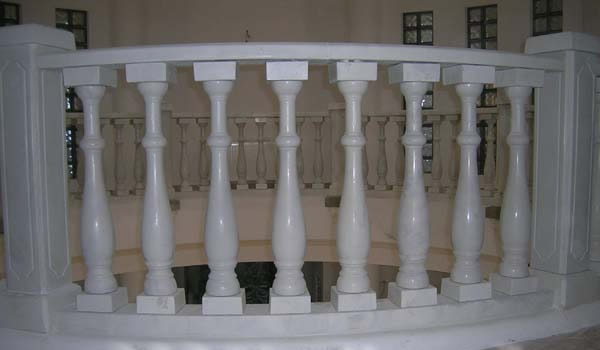 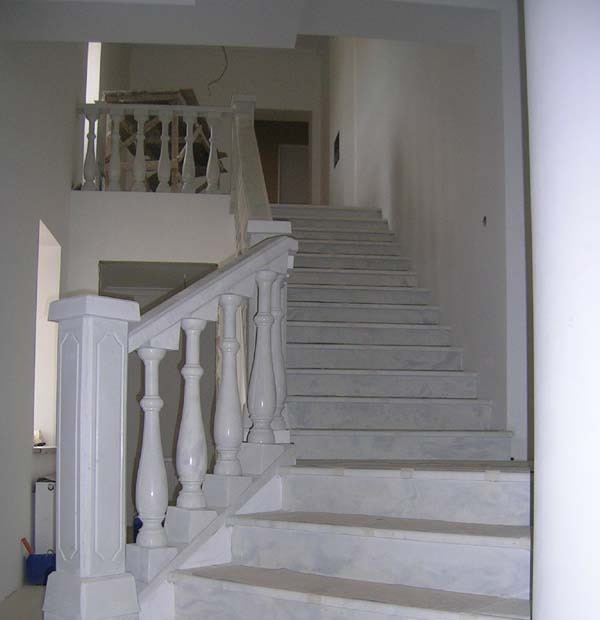 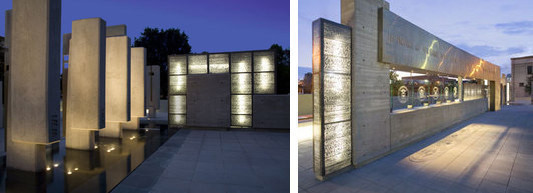 Новий унікальний матеріал 21 століття - прозорий бетон! Досягається такий ефект, шляхом додавання в дрібнозернистий бетон оптичних волокон, які досягають від 2 мікрометрів до 2 мм у діаметрі. Вони зливаються з бетоном і стають компонентом матеріалу, створюючи тим самим абсолютно новий матеріал зі світлопровідністю. Він отримав свою назву - Litracon, скорочений від “light-transmitting concrete” – “світлопровідний бетон”.
ПРОЗОРИЙ БЕТОН (НАПІВПРОЗОРИЙ, ОПТИЧНИЙ)
Прозорий бетон так само міцний, як і традиційний, але завдяки тисячам вкладених скляних волокон, що формують матрицю, крізь нього можна побачити, наприклад, силует людини або дерева. Світлопроникний матеріал здатний зробити інтер'єр приміщення легким і повітряним, створюючи ілюзію, що масивних стінок практично не існує.
Товщина стіни з напівпрозорого бетону може досягати 20 метрів, саме на таку глибину оптичні волокна можуть пропускати світло. Світлопроникність несучих стін та простих міжкімнатних перегородок буде однакова.
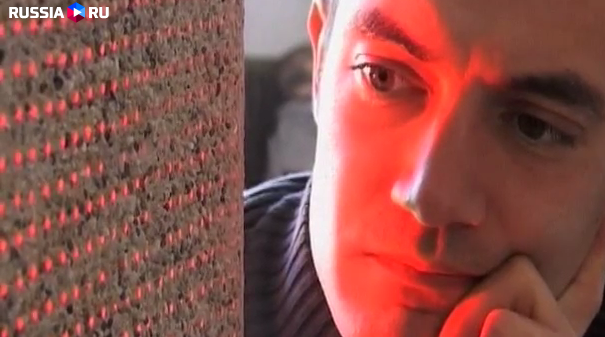 "Літракон" або напівпрозорий бетон
Угорський архітектор Арон Лошонці (Лосонці) представив публіці свій новий винахід – "Літракон", або напівпрозорий бетон. Над цим ноу-хау інженер працює багато років. Спочатку йому спала на думку ідея поєднати бетон і оптичне волокно, яке використовується в телекомунікаціях.
Перший зразок напівпрозорого бетону було зроблено ще 2001 року з оптоволокна.
У новій версії "Літракона" архітектор використав пластик - це дозволило здешевити матеріал і зробити його набагато красивішим. Технологія Лошонці вже знайшла застосування у Японії та США.
Технологія
LUCEM – елементи прозорого бетону складаються з оптичних скловолокон та бетону, ці матеріали несприйнятливі до тепла, холоду та ультрафіолетового опромінення і не стають, як  полімерні волокна, крихкими. Технологія виробництва оптичного бетону полягає у пошаровому формуванні масивного блоку, з подальшою його обробкою.
ПРОЗориЙ 
БЕТОН
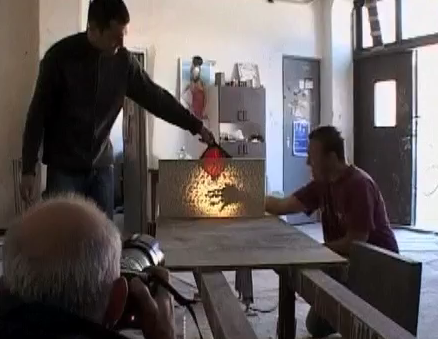 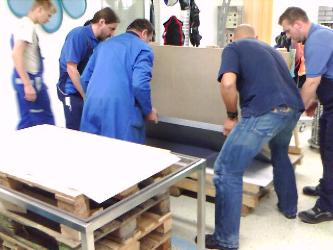 Для міжнародної будівельної виставки в Болонії була виготовлена панель з матеріалу  Lucem розміром 1.7м х 1.0м. Тепер максимально можливий габаритний розмір панелі 2.0м х 1.0м.
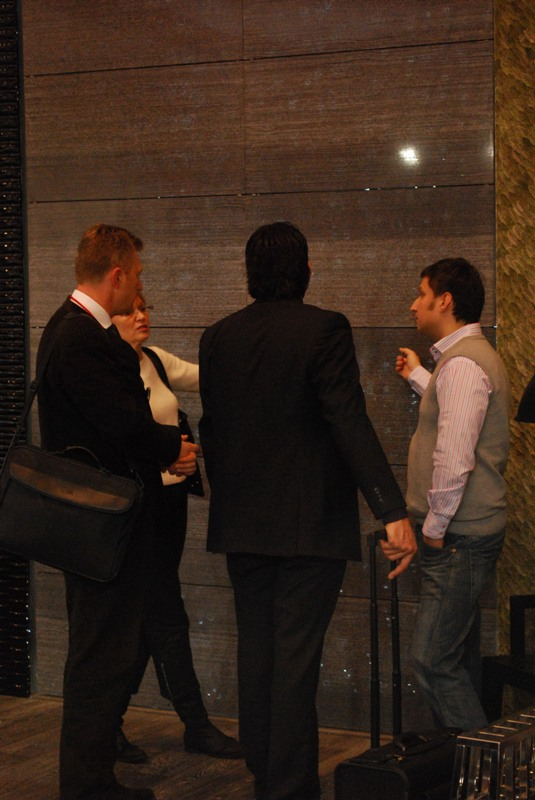 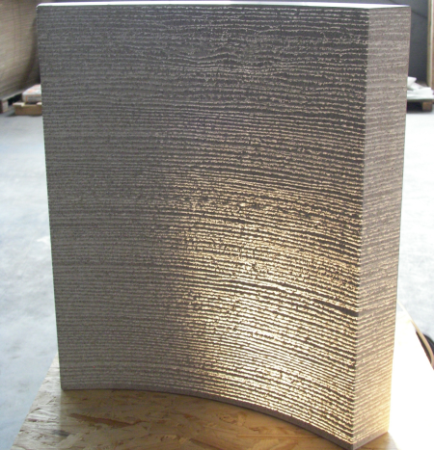 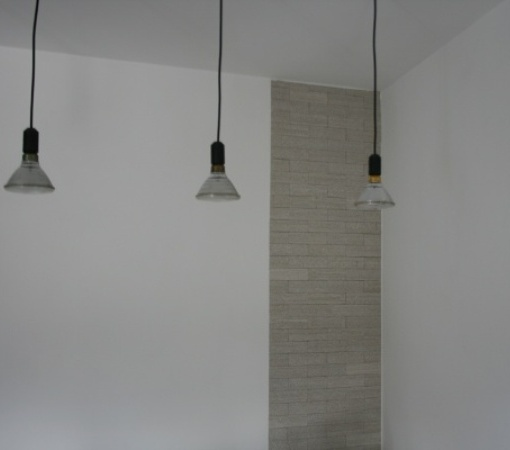 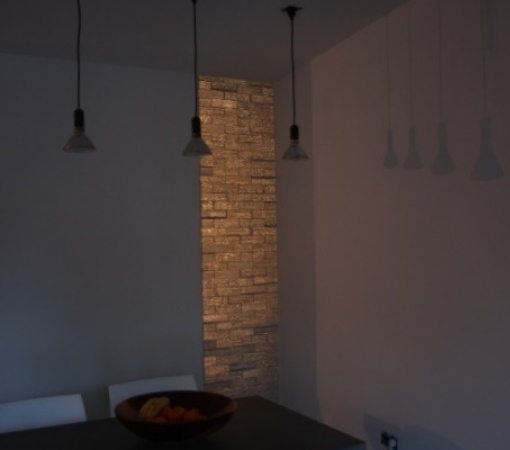 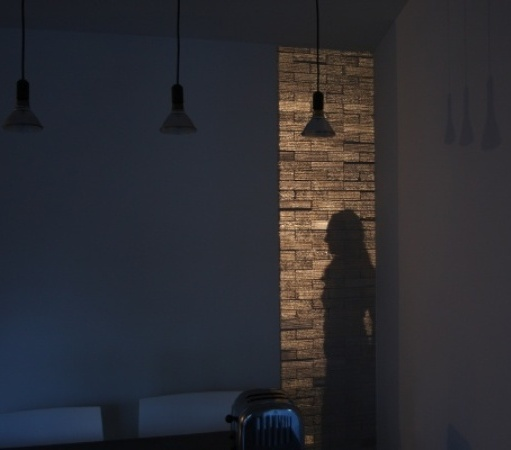 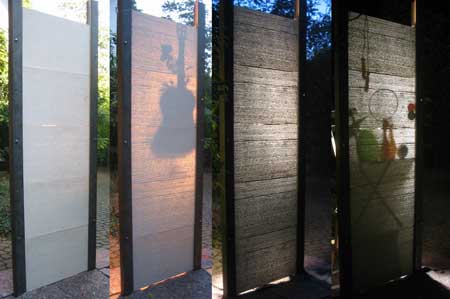 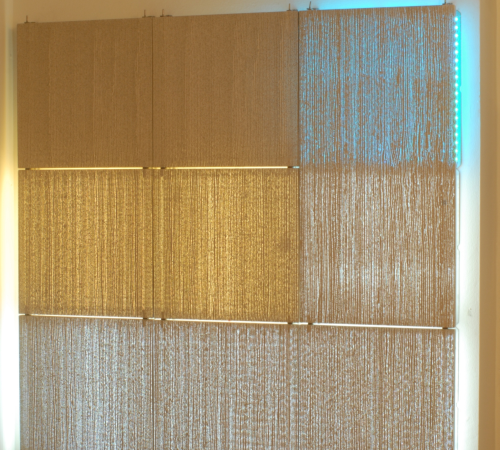 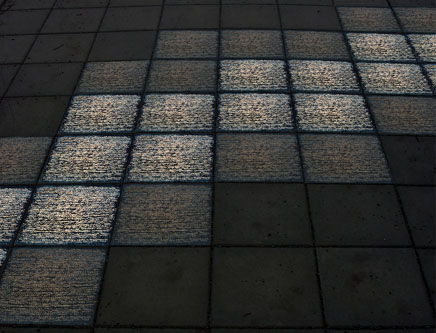 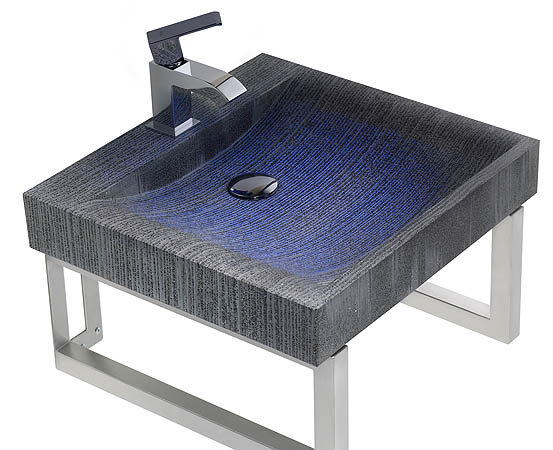 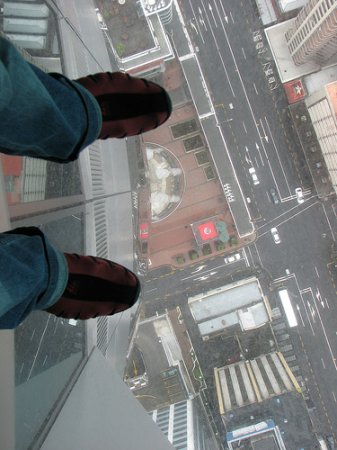 На ринку будівельних матеріалів прозорий бетон поки не конкурент іншим маркам, через свою дорожнечу - тисячу доларів за квадратний метр. Тим не менш, комбінація світлопровідних властивостей та добротності є одним із показників респектабельності власника. У той же час, прозорість мимоволі асоціюється з відвертістю та легкістю.
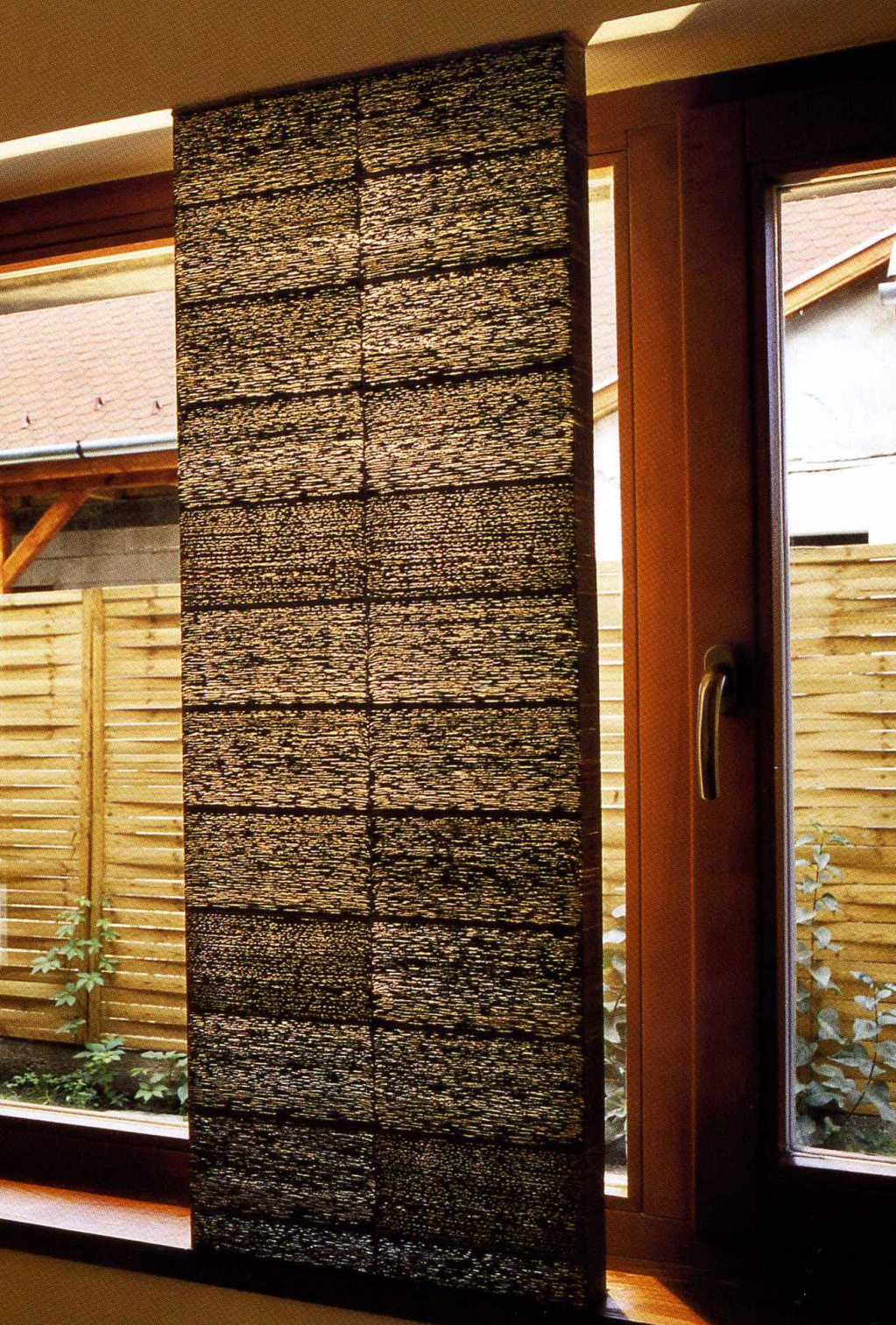 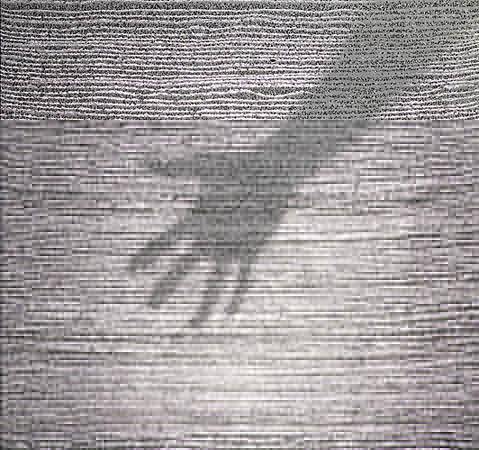 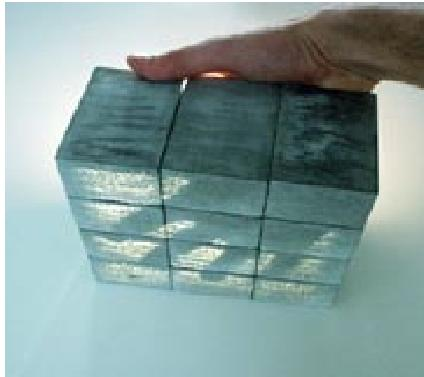 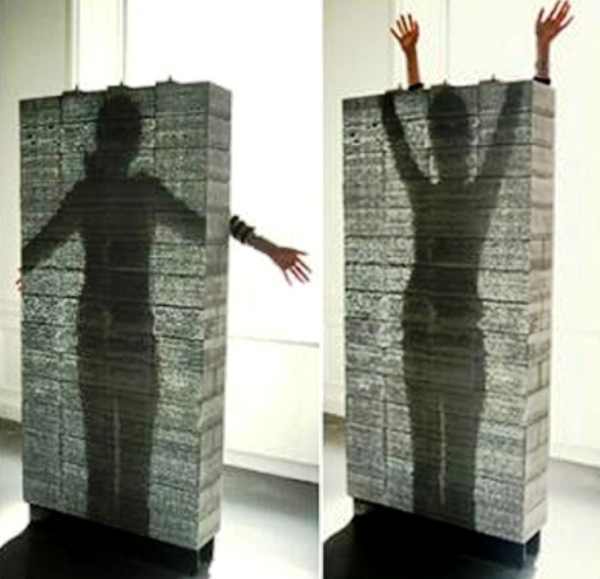 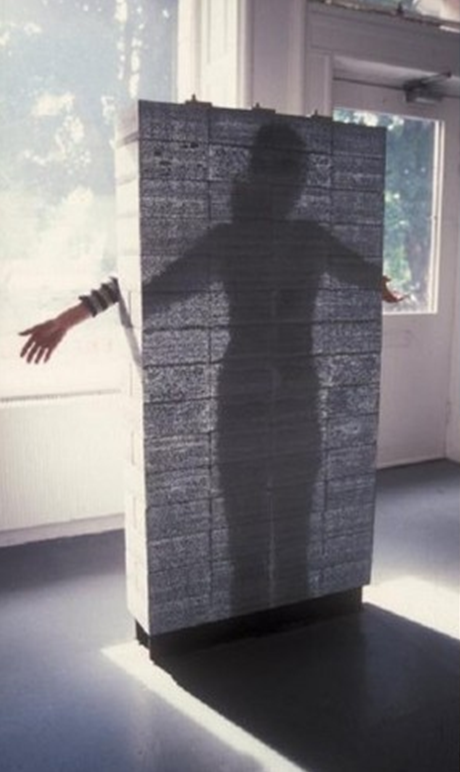 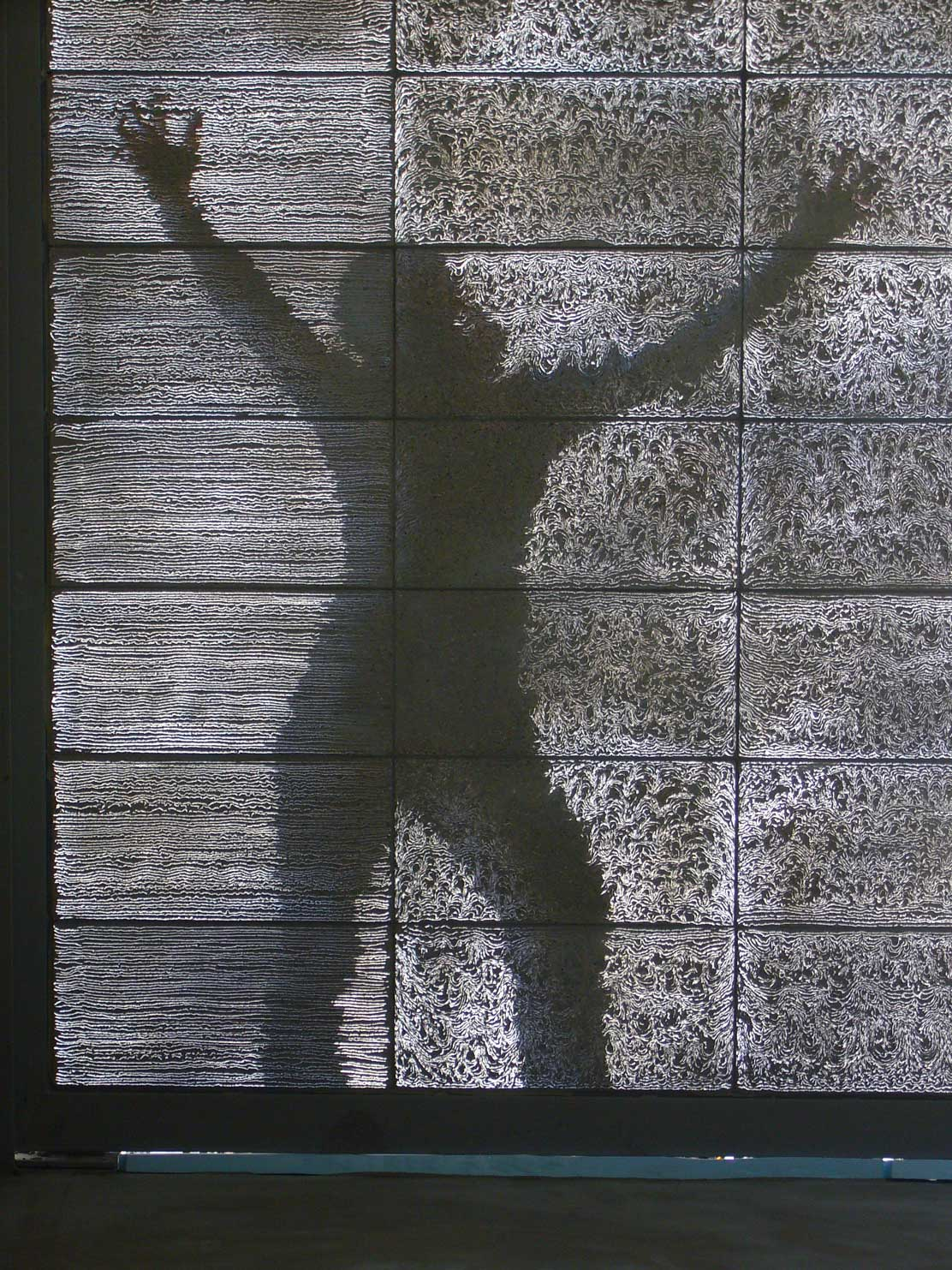 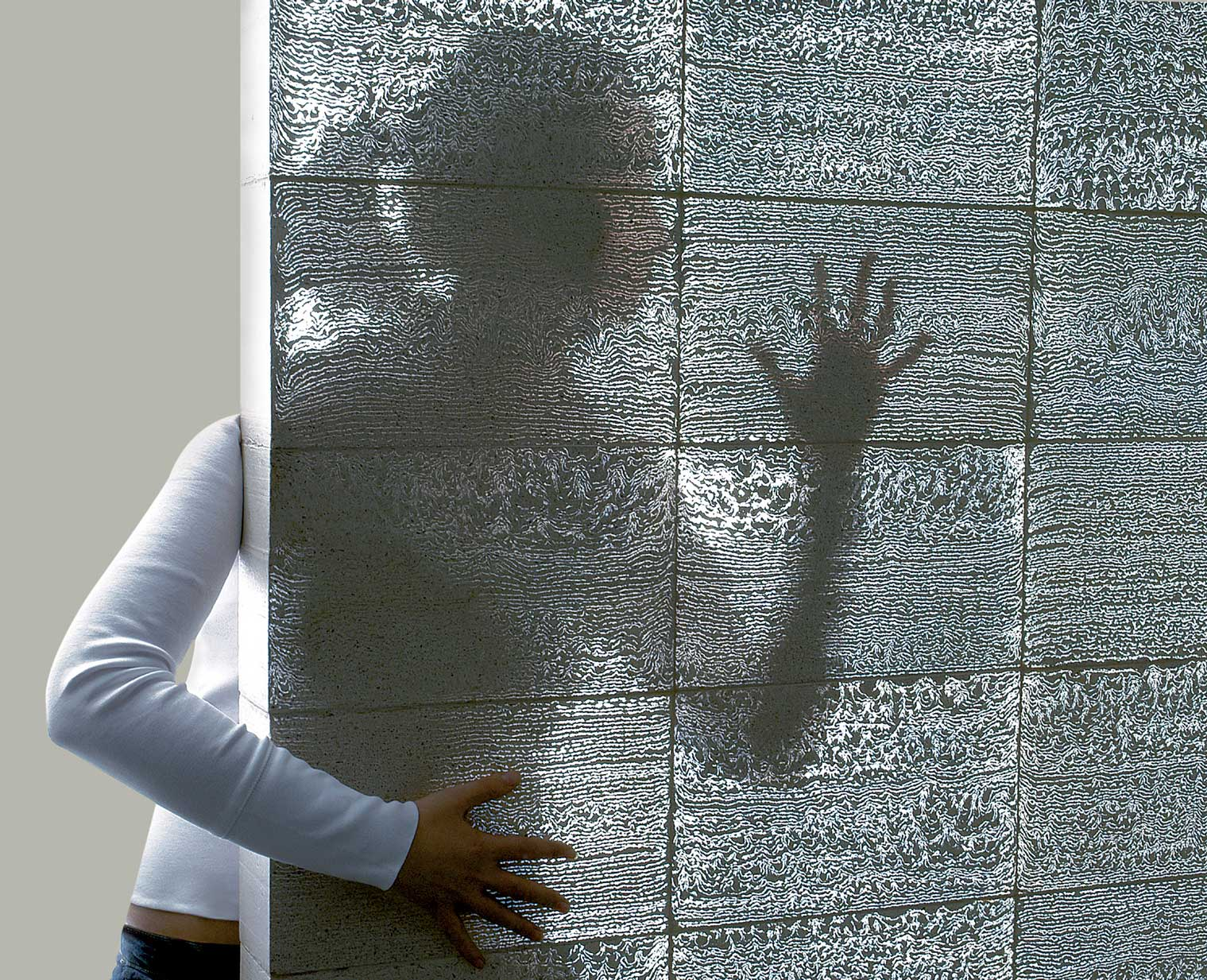 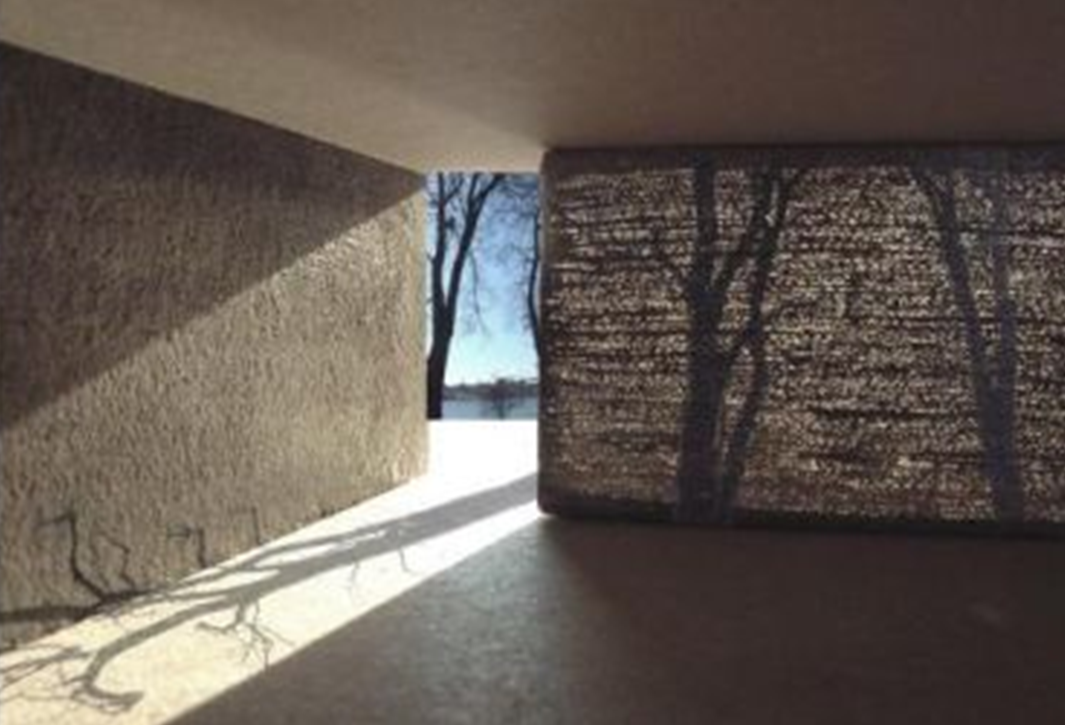 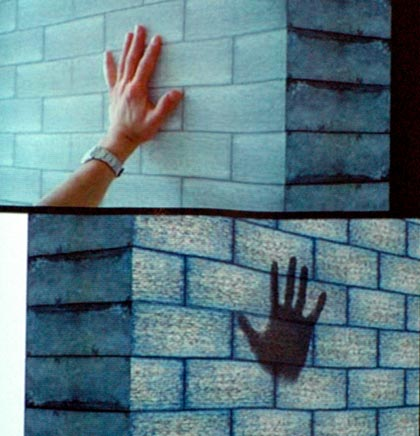 Незважаючи на те, що Лосонці організував промислове виробництво Літракону, будівництво будівель з нього поки що малоймовірне – вартість 1 кв. метра (товщиною 200 мм) становить майже 4 тисячі євро.
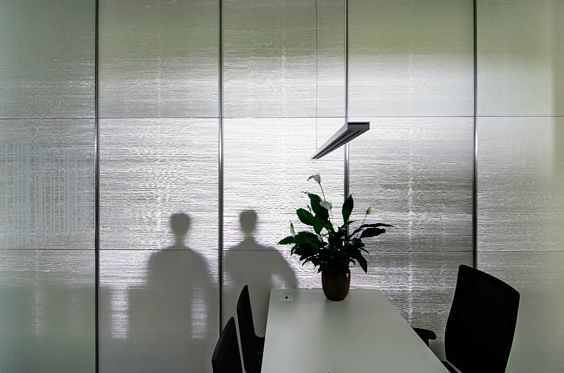 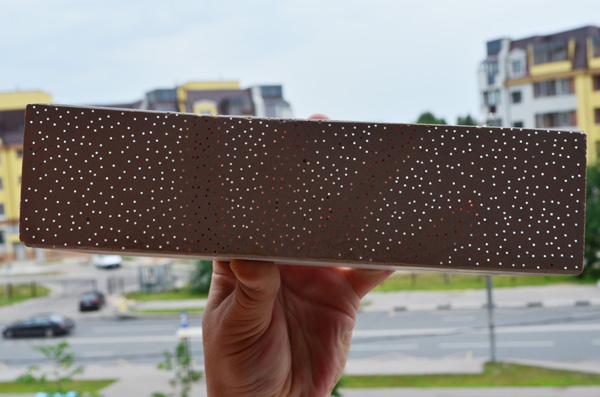 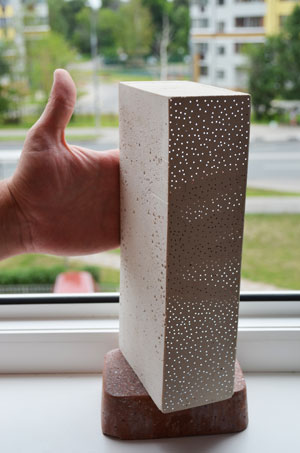 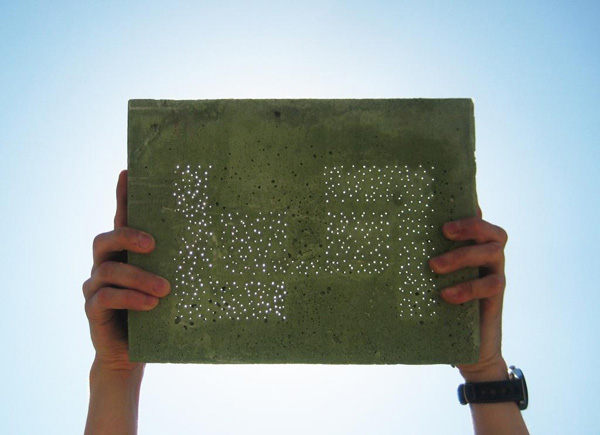 Кольоровий бетон. Різні технології для фарбування бетону.
Методи фарбування бетону та пігменти для фарбування бетону.
Технологія фарбування бетону призначена для отримання кольорової бетонної суміші в процесі її перемішування в бетонозмішувачі або в примусовому бетонозмішувачі за допомогою додавання в бетон кольорових залізоокисних та інших пігментів, призначених для фарбування бетону та розчинів.
Пігменти для фарбування бетону, порошкові, рідкі або гранульовані, незалежно від технології фарбування бетону, розчину, дозволяють виробляти кольорові вироби з бетону. Технології виготовлення виробу з бетону методом вібролиття та фарбування бетону за допомогою кольорових пігментів. Поверхневе фарбування виробів з бетону та піскобетону. Технологія фарбування в масі, прямо в бетонозмішувачі при виготовленні кольорового бетону.
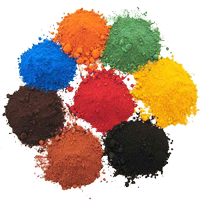 ЛЕГКИЙ  БЕТОН
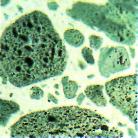 Легкий бетон можна розділити на групи:
Звичайні легкі бетони на пористих наповнювачах з повним заповненням міжзернового простору.
Великопористі легкі бетони, до складу яких не включають дрібний заповнювач.
Особливо легкі бетони (газобетони та пінобетони). Такий вид бетону дуже широко застосовують як теплоізоляційний матеріал.
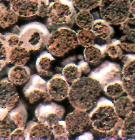 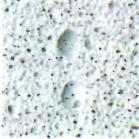 Нові крупнопористі бетони для будівництва житла та доріг
Основною проблемою широкого освоєння виробництва великопористого бетону є відсутність досі простої і надійної технології приготування бетонних сумішей крупнопористого бетону.
Розвиток технології бетону привертав увагу дослідників у спробах отримання великопористих легких бетонів з новими корисними будівельно-технічними властивостями, і насамперед здатністю таких бетонів до фільтрації води, що відкриває перспективи застосування їх у гідротехнічному, дорожньому будівництві та створенні дренажних систем, а також вирішення проблем зміцнення берегів та укосів, що руйнуються виходом ґрунтових вод.
Велику увагу було приділено проблемі отримання легких крупнопористих бетонів на роботах С.М. Іцковича зі співробітниками, що вивчили основні характеристики таких бетонів, запропонували технологічні рішення для їх виробництва та розробили установку для виробництва безпіщаних крупнопористих бетонів на зернах великого важкого заповнювача.
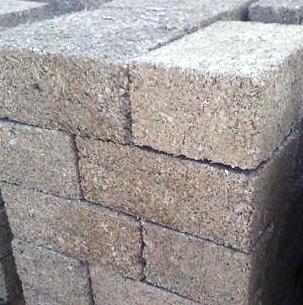 Арболіт – це легкий бетон, що є унікальним за своїми характеристиками матеріалом. До його складу входять компоненти:   мінеральні в'яжучі   органічні заповнювачі,   хімічні добавки та   вода.
Органічний заповнювач – тирса або дроблянка, що отримується шляхом подрібнення деревних відходів (сучків, стружки) або відходів сільськогосподарського виробництва (стебла бавовнику, багаття коноплі та льону).
Під хімічними добавками слід розуміти мінералізатори (хлорид кальцію або рідке натрієве скло). Ці компоненти нейтралізують дію шкідливих водорозчинних речовин.
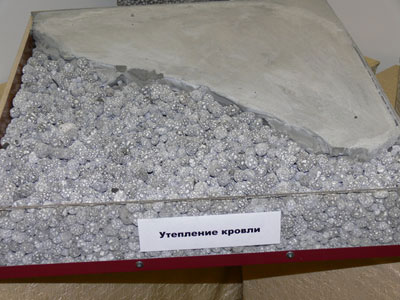 піноскляний гравій та щебінь Піноситал®
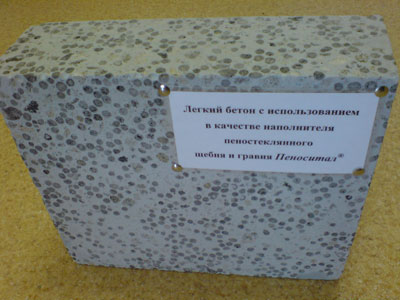 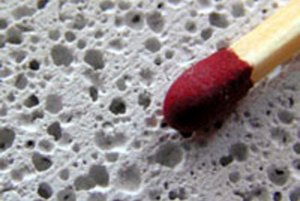 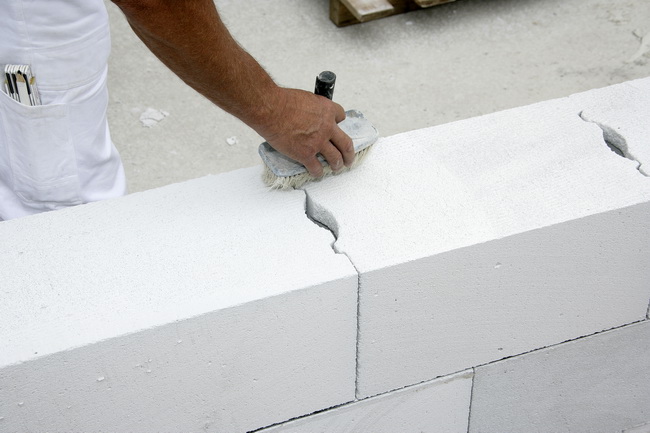 Газобетон (або автоклавний пористий бетон) виробляють із кварцового піску, цементу, негашеного вапна та води.
Пінобетон

Пінобетон – штучний пористий будівельний матеріал з рівномірно розподіленими замкнутими повітряними осередками (порами), що отримується в результаті затвердіння суміші, що складається з
   в'яжучого, кремнеземистого компонента,
   технічної піни,
   хімічних добавок та
   води.
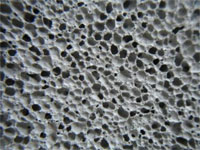 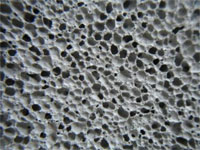 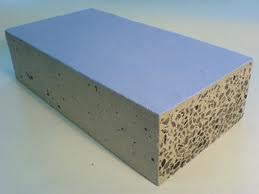 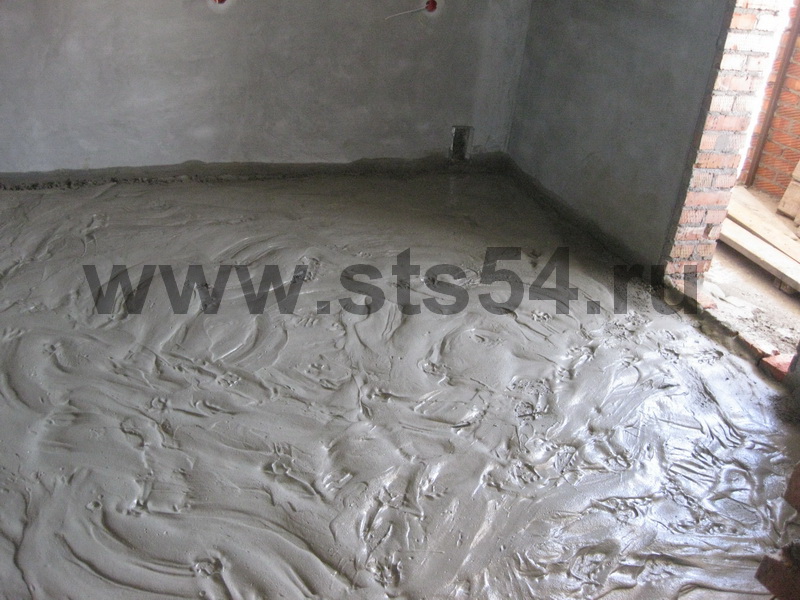 ДОВІДНИк: 		бетоннІ суміші					бетони
Классификация бетонов
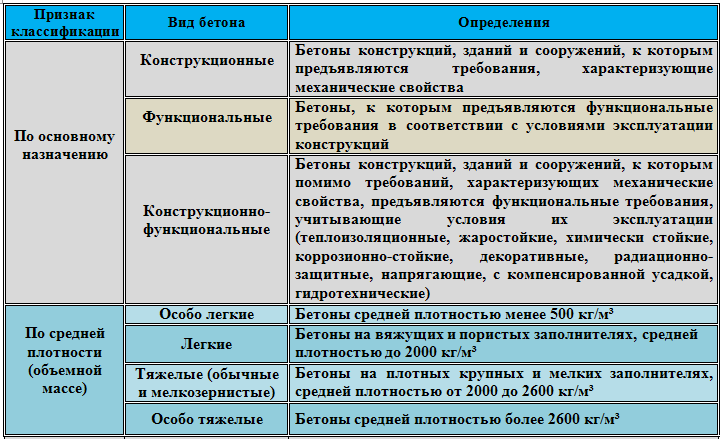 Классификация бетонов
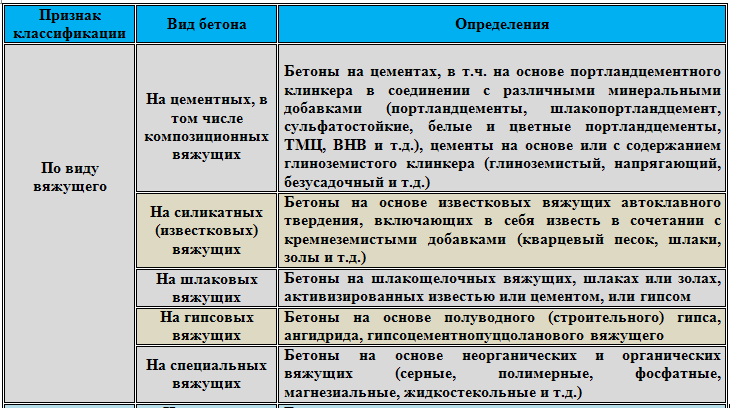 Классификация бетонов
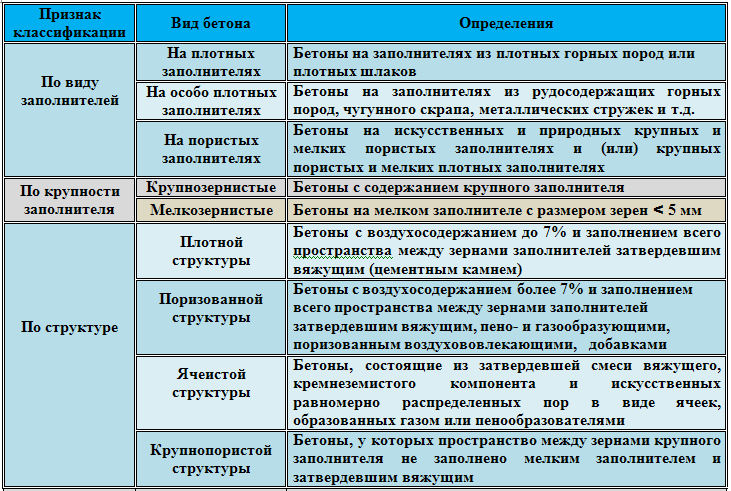 Классификация бетонов
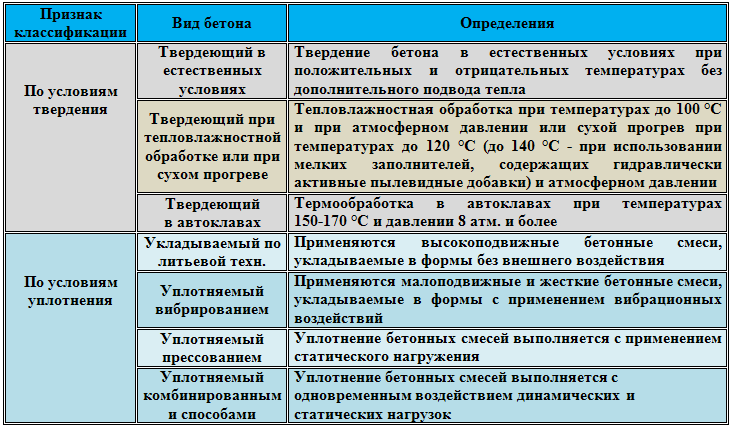 ВИДЫ ЦЕМЕНТОВ Характеристики цементов
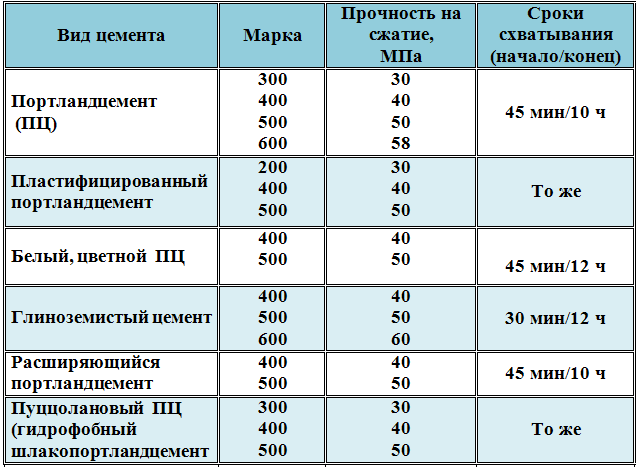 Показатели удобоукладываемости бетонной смеси, применимойдля изготовления бетонных и железобетонных конструкций
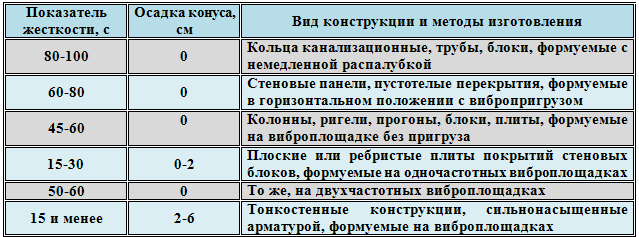 Ориентировочный расход воды на 1 м³ бетонной смеси                                          на плотных заполнителях  при температуре смеси 20 °С
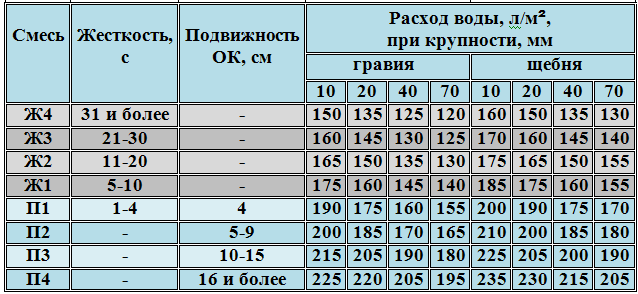 Основные комплексные добавки
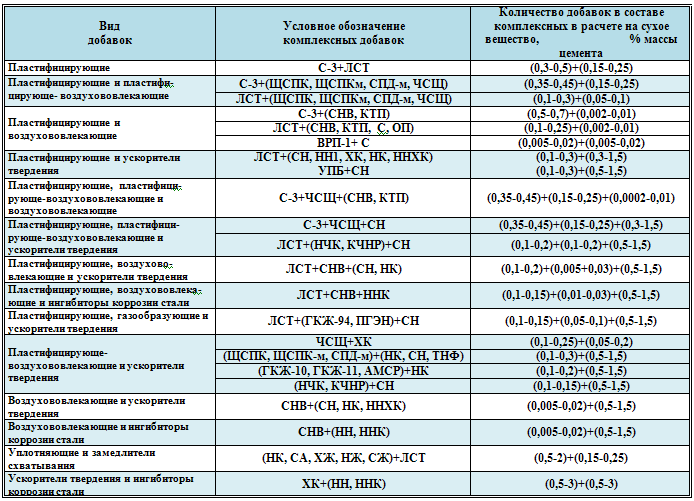